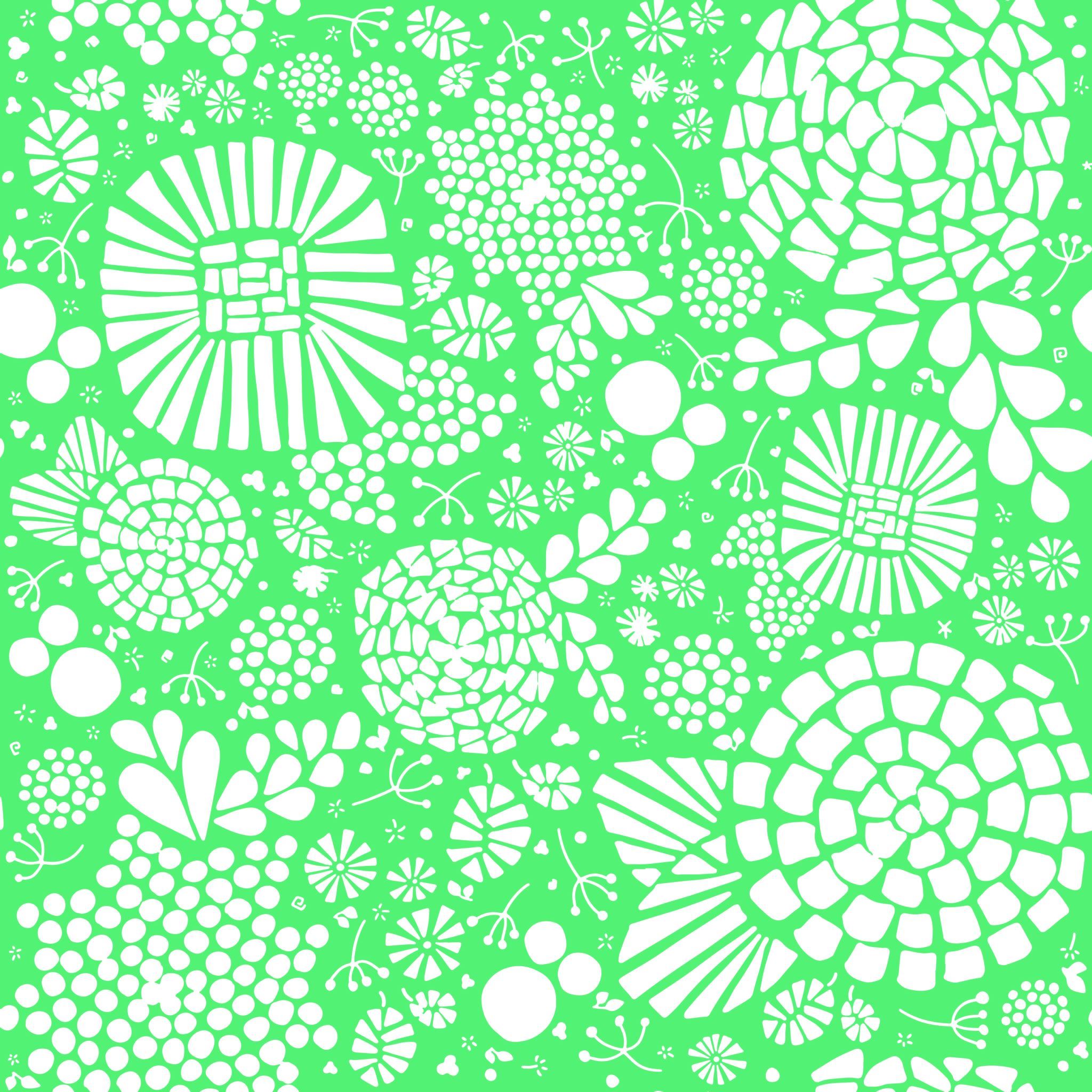 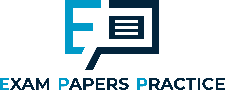 3.1.5 Exchange rate changes
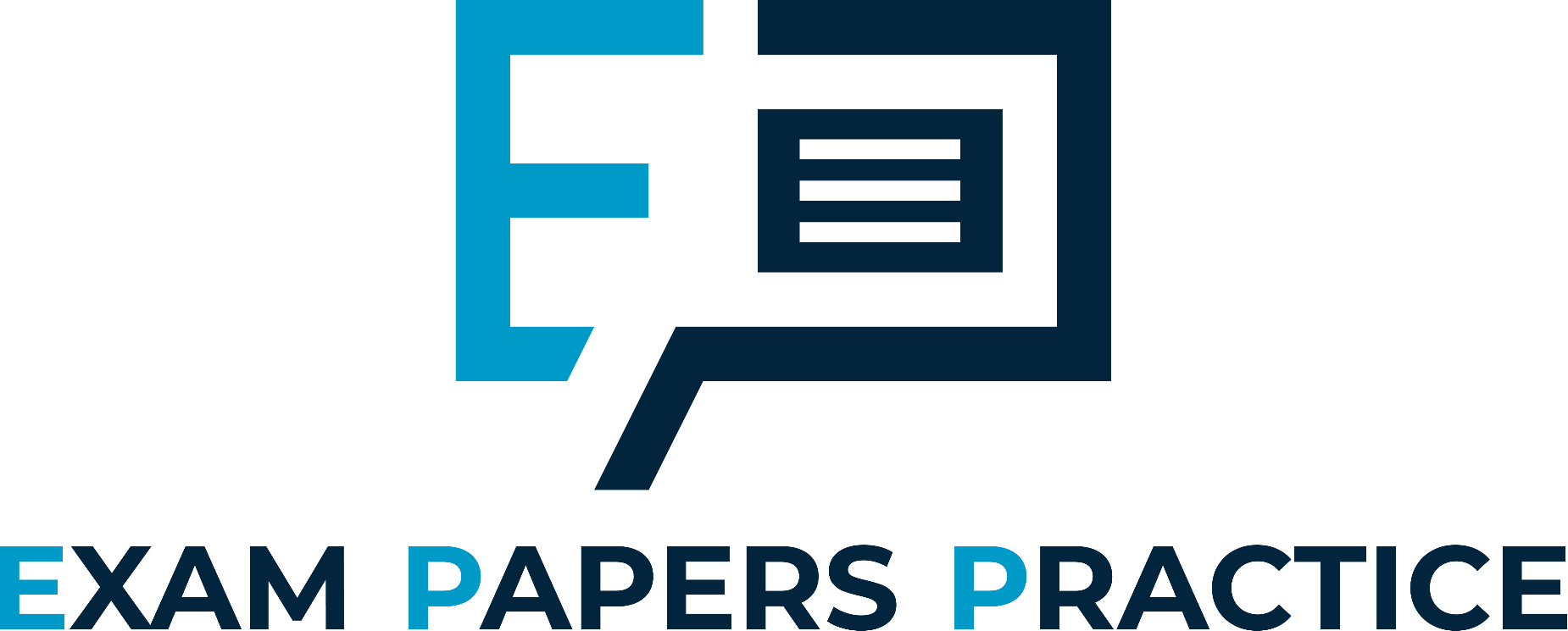 3.1 Globalisation
For more help, please visit www.exampaperspractice.co.uk
© 2025 Exams Papers Practice. All Rights Reserved
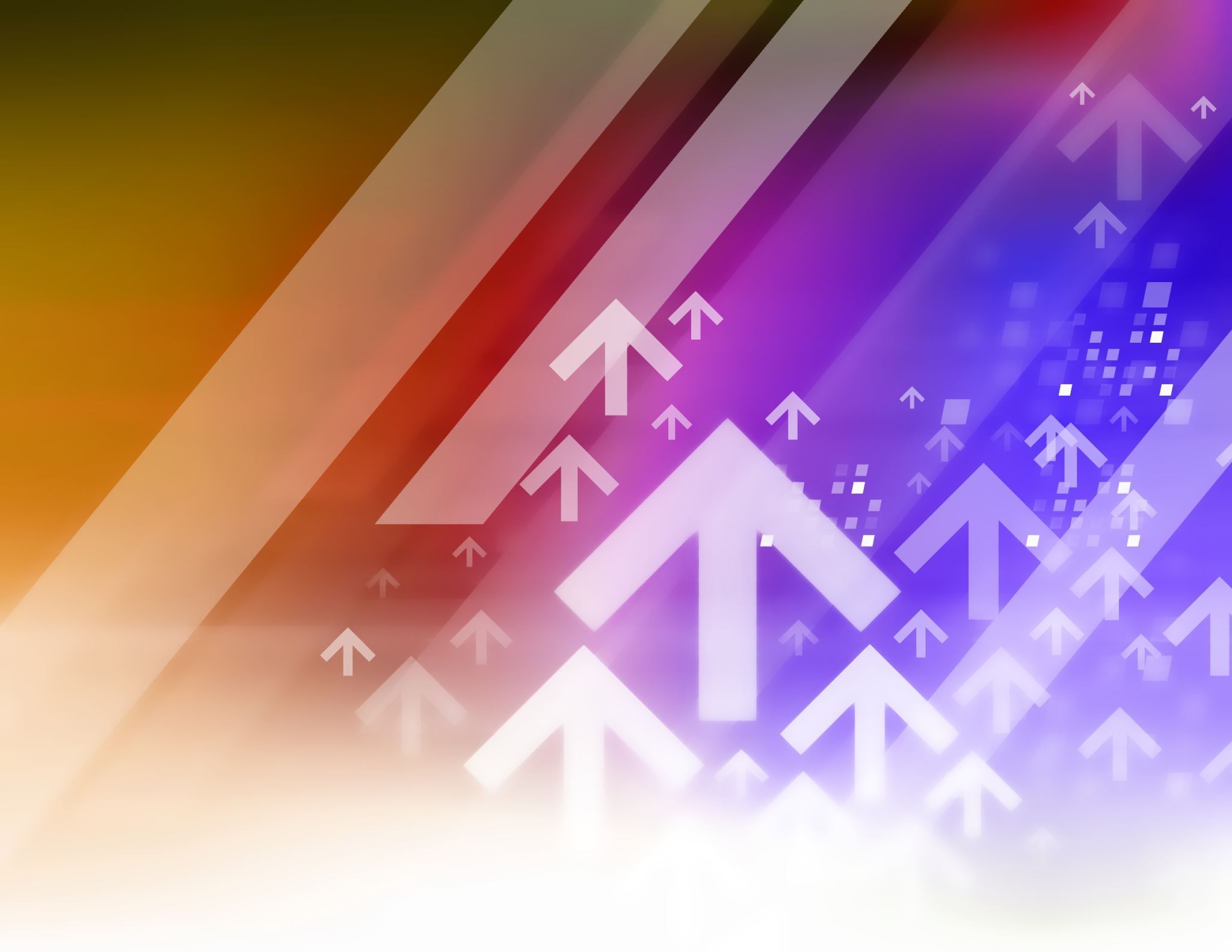 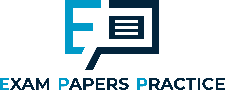 Recall Activity
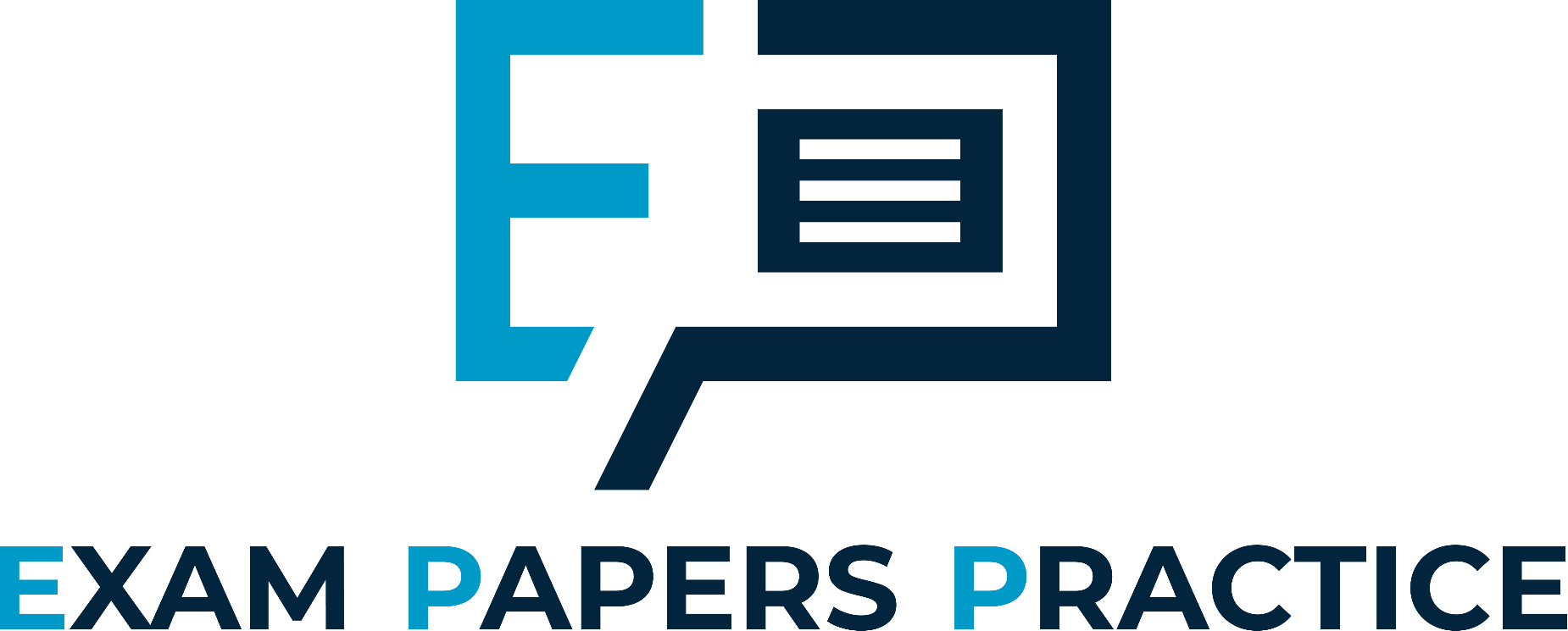 Explain why a country might adopt protectionism. 
Explain the roles of the WTO, the world bank and the IMF
For more help, please visit www.exampaperspractice.co.uk
© 2025 Exams Papers Practice. All Rights Reserved
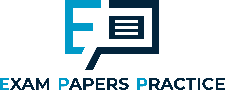 Learning Objectives
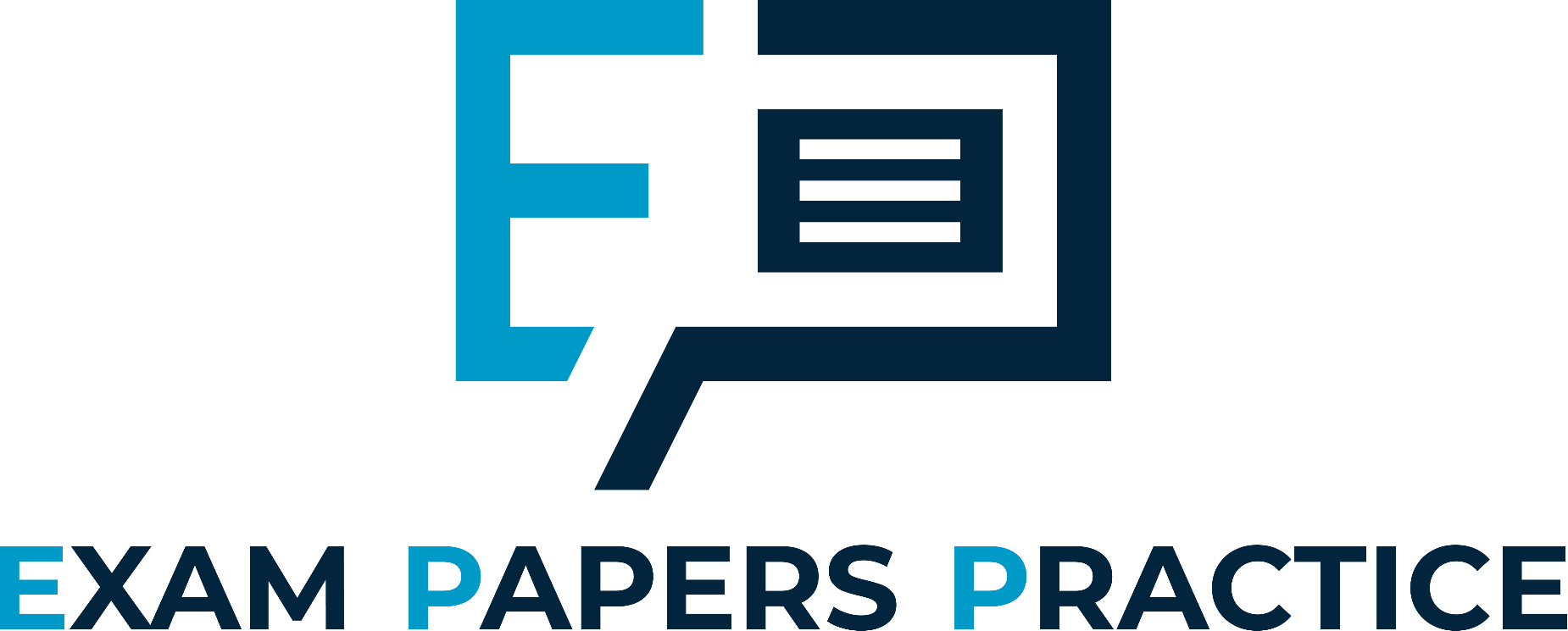 For more help, please visit www.exampaperspractice.co.uk
© 2025 Exams Papers Practice. All Rights Reserved
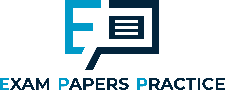 Starter
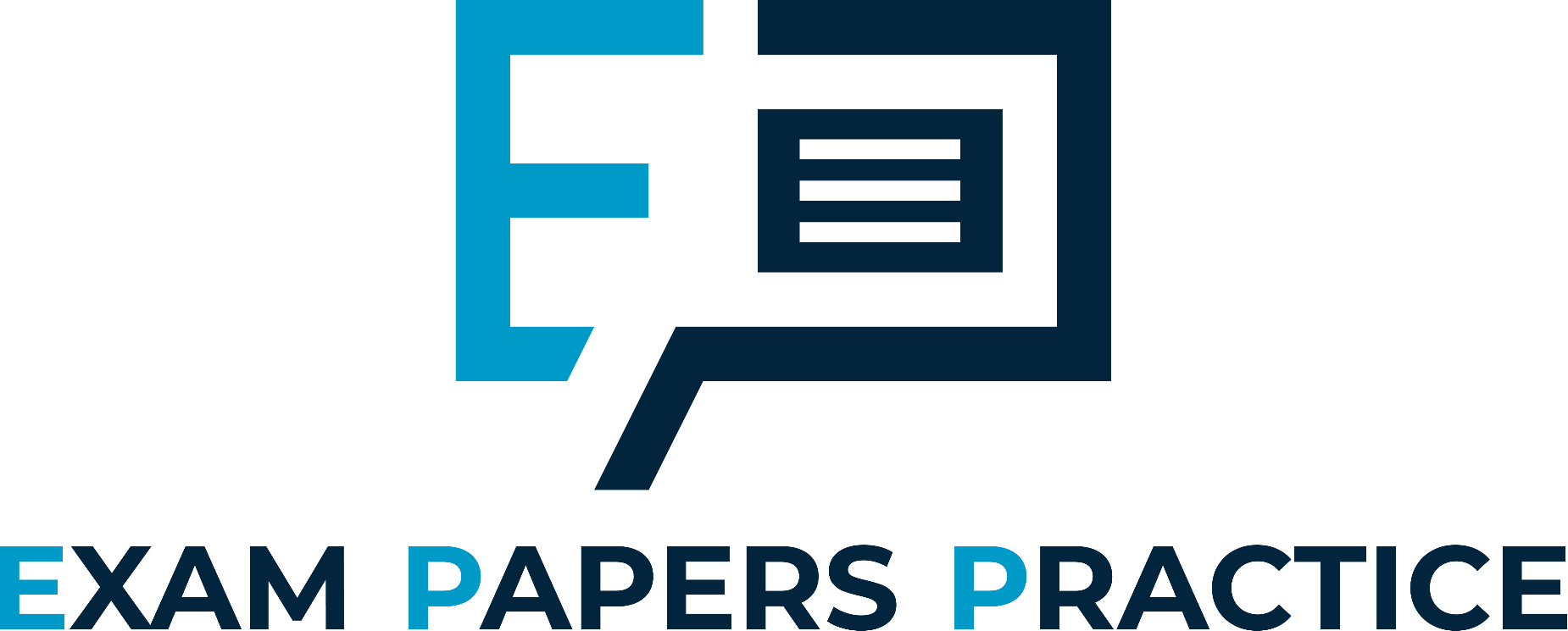 For more help, please visit www.exampaperspractice.co.uk
© 2025 Exams Papers Practice. All Rights Reserved
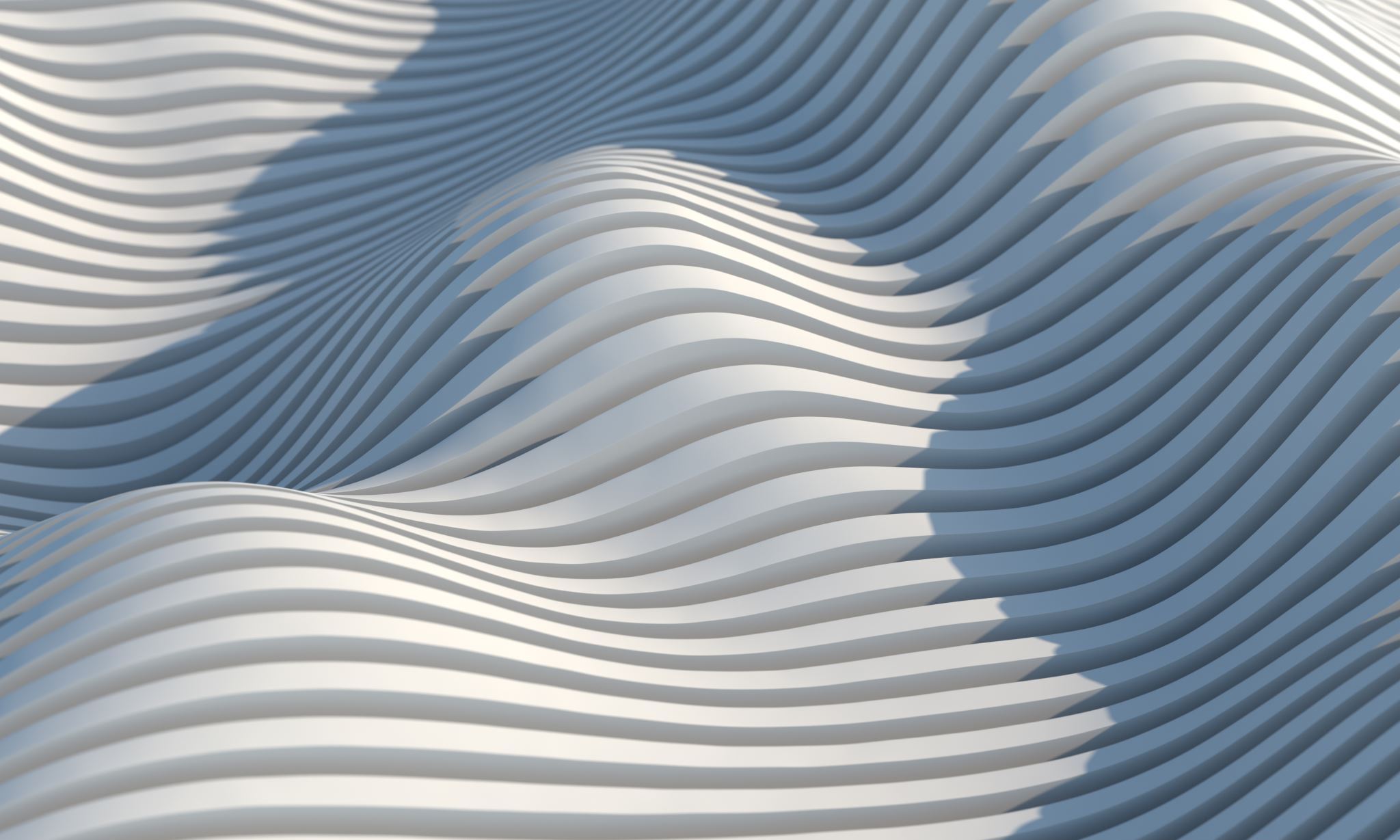 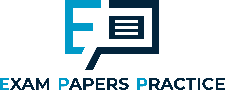 The impact of movements in exchange rates
Draw a diagram to illustrate what happens when the exchange rate changes
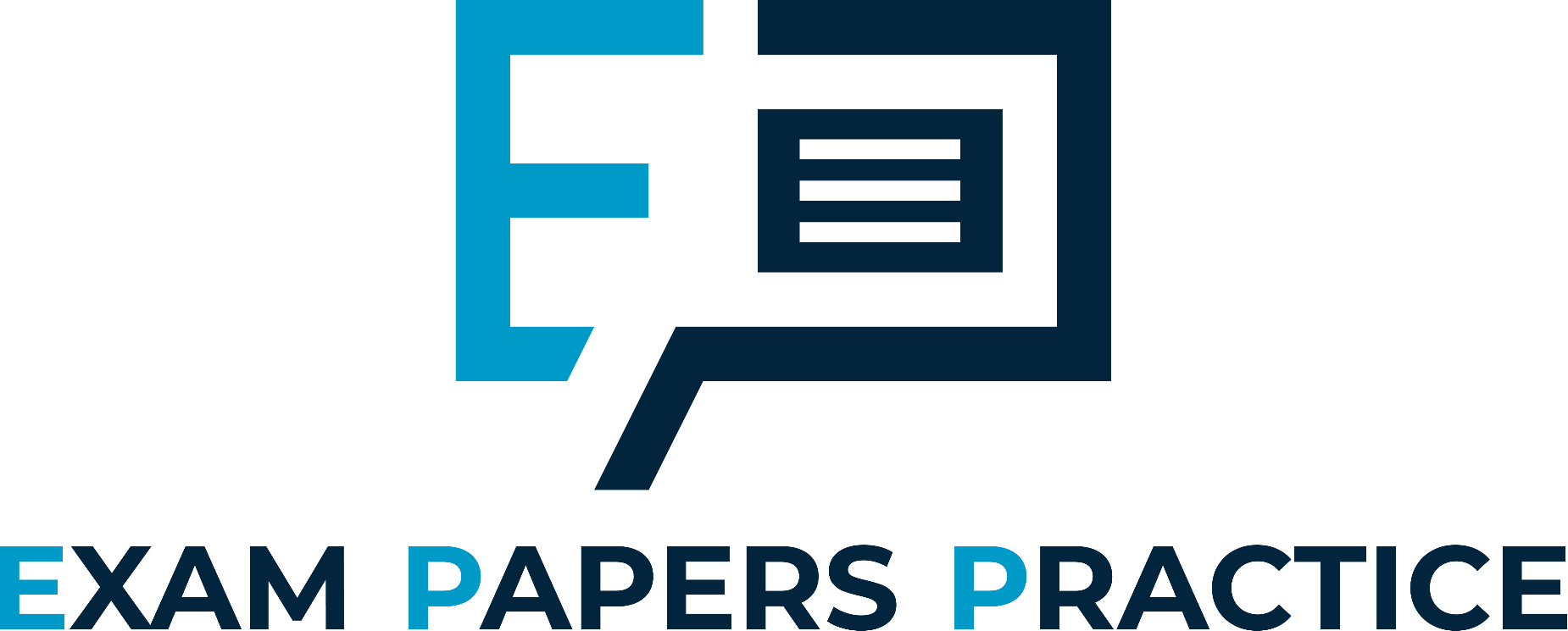 For more help, please visit www.exampaperspractice.co.uk
© 2025 Exams Papers Practice. All Rights Reserved
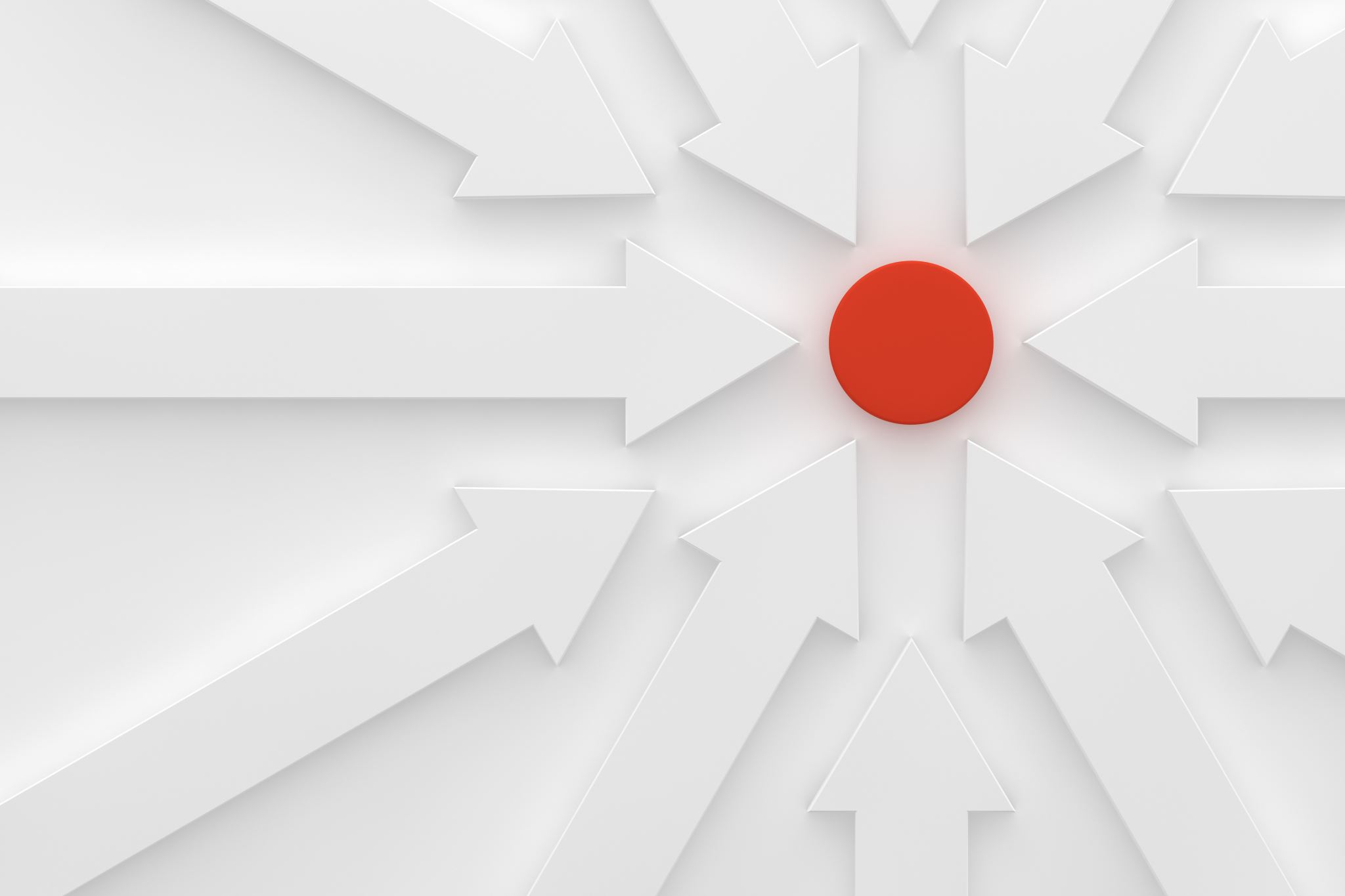 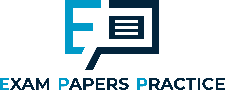 Activity 1
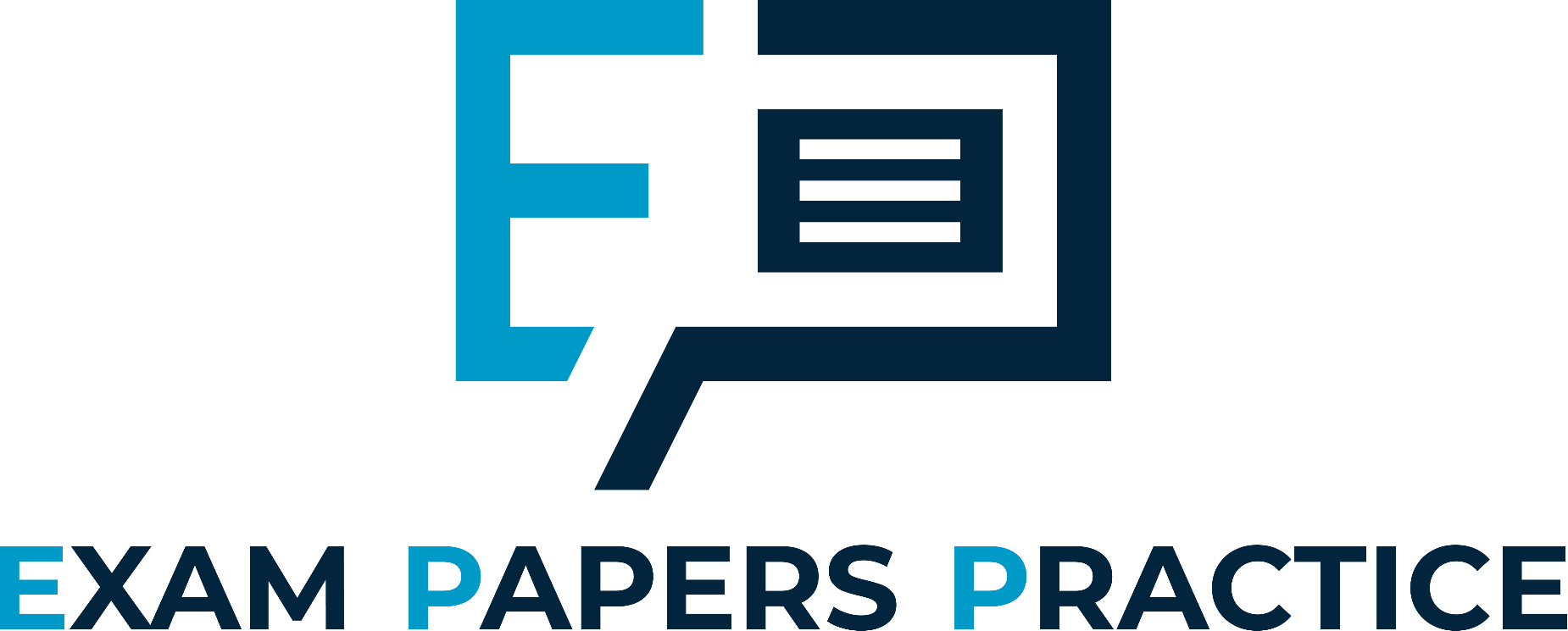 Price
$ per £
S1
S2
$1.60
$1.50
$1.40
D2
D1
Q1
Q2
Quantity
For more help, please visit www.exampaperspractice.co.uk
© 2025 Exams Papers Practice. All Rights Reserved
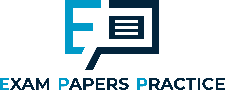 The impact of movements in exchange Rates
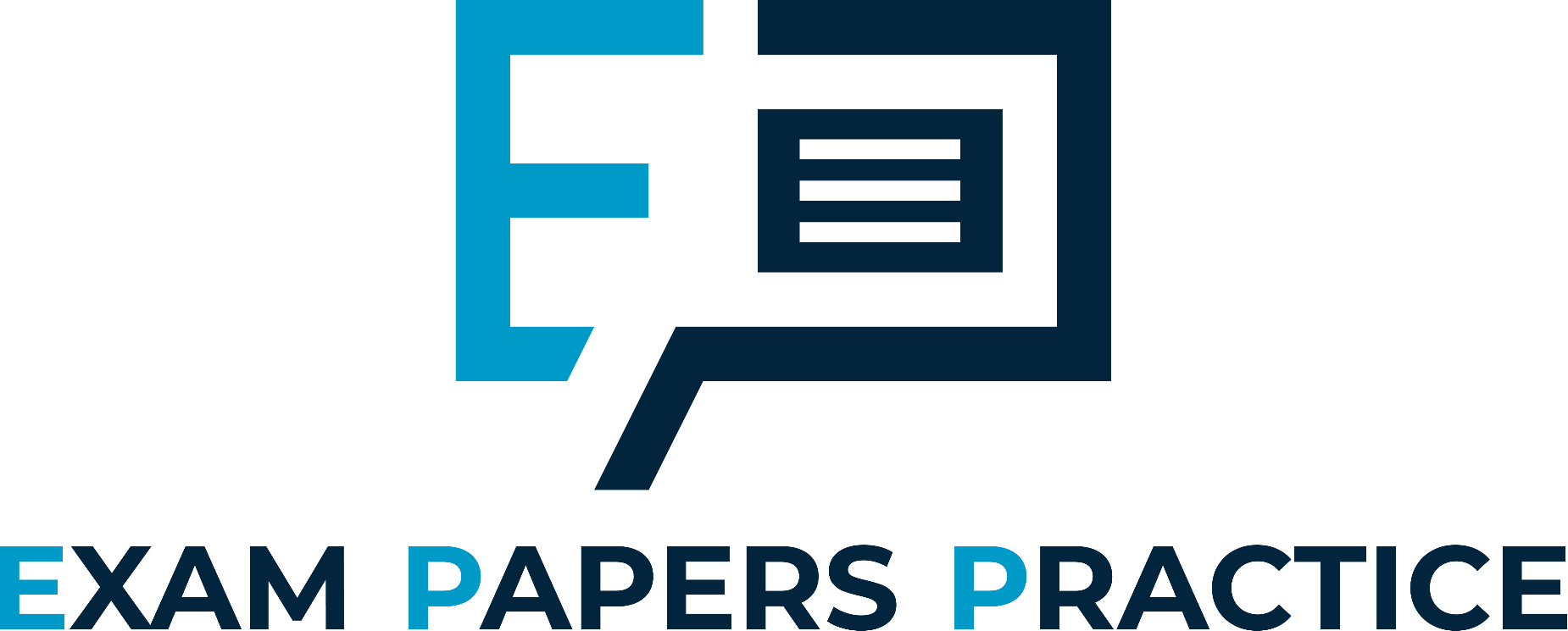 For more help, please visit www.exampaperspractice.co.uk
© 2025 Exams Papers Practice. All Rights Reserved
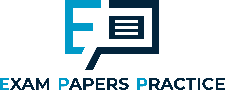 The impact of movements in exchange Rates
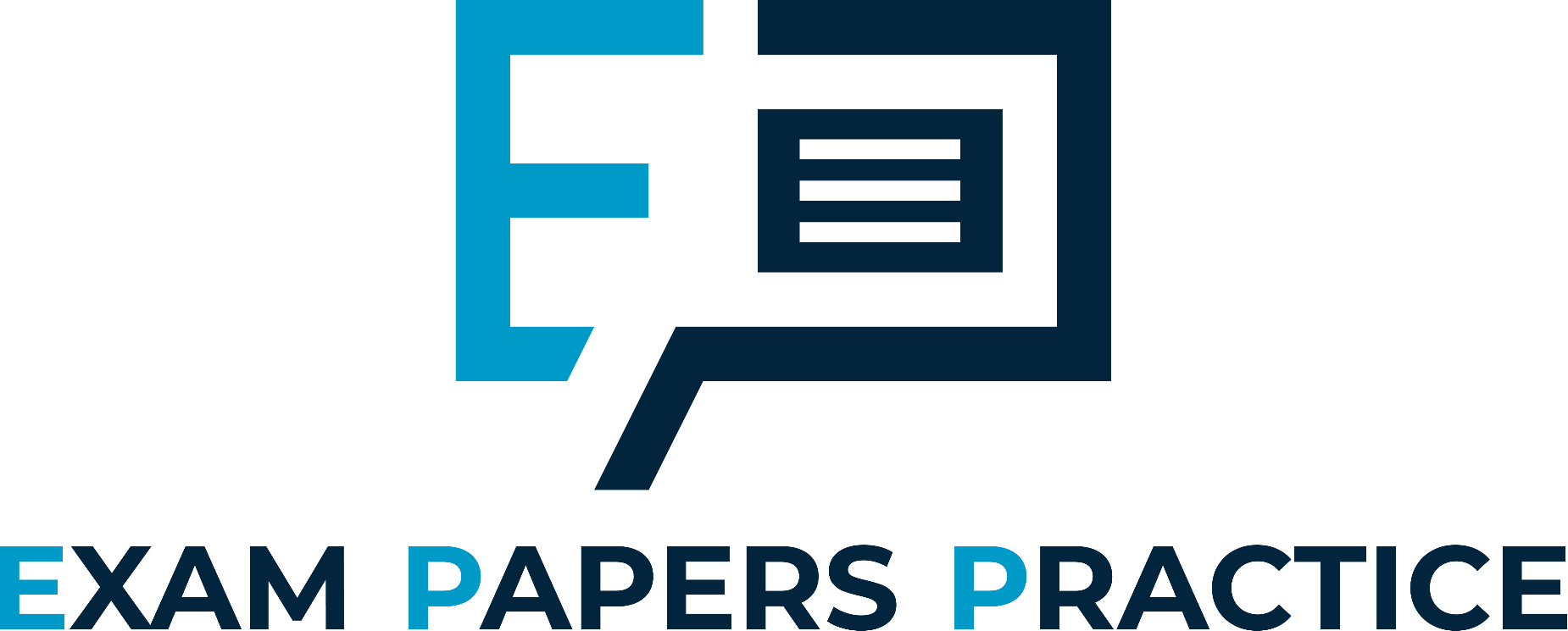 For more help, please visit www.exampaperspractice.co.uk
© 2025 Exams Papers Practice. All Rights Reserved
[Speaker Notes: http://www.bbc.co.uk/news/business-36740602]
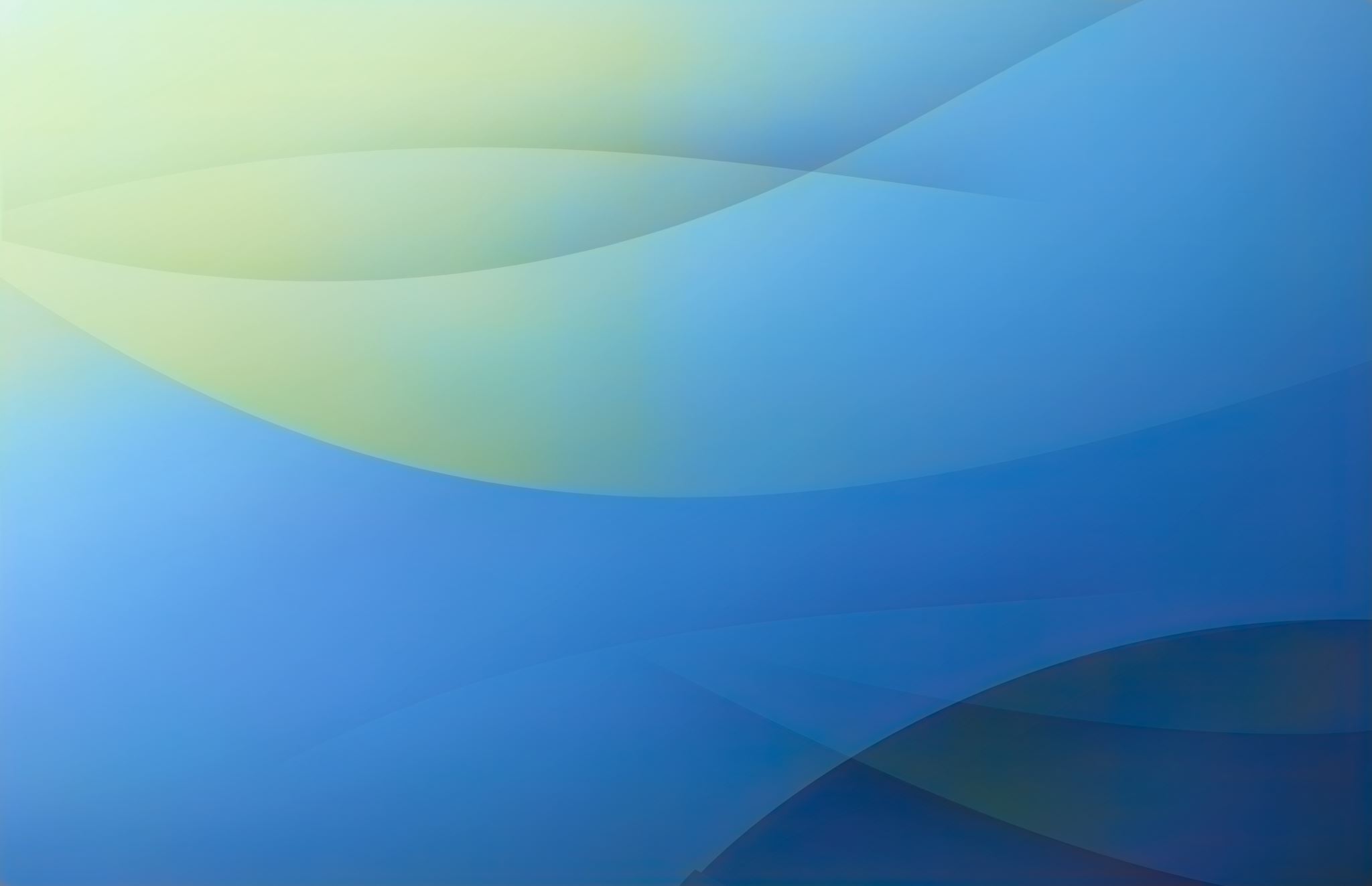 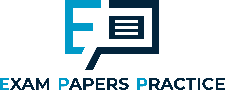 The impact of movements in exchange Rates
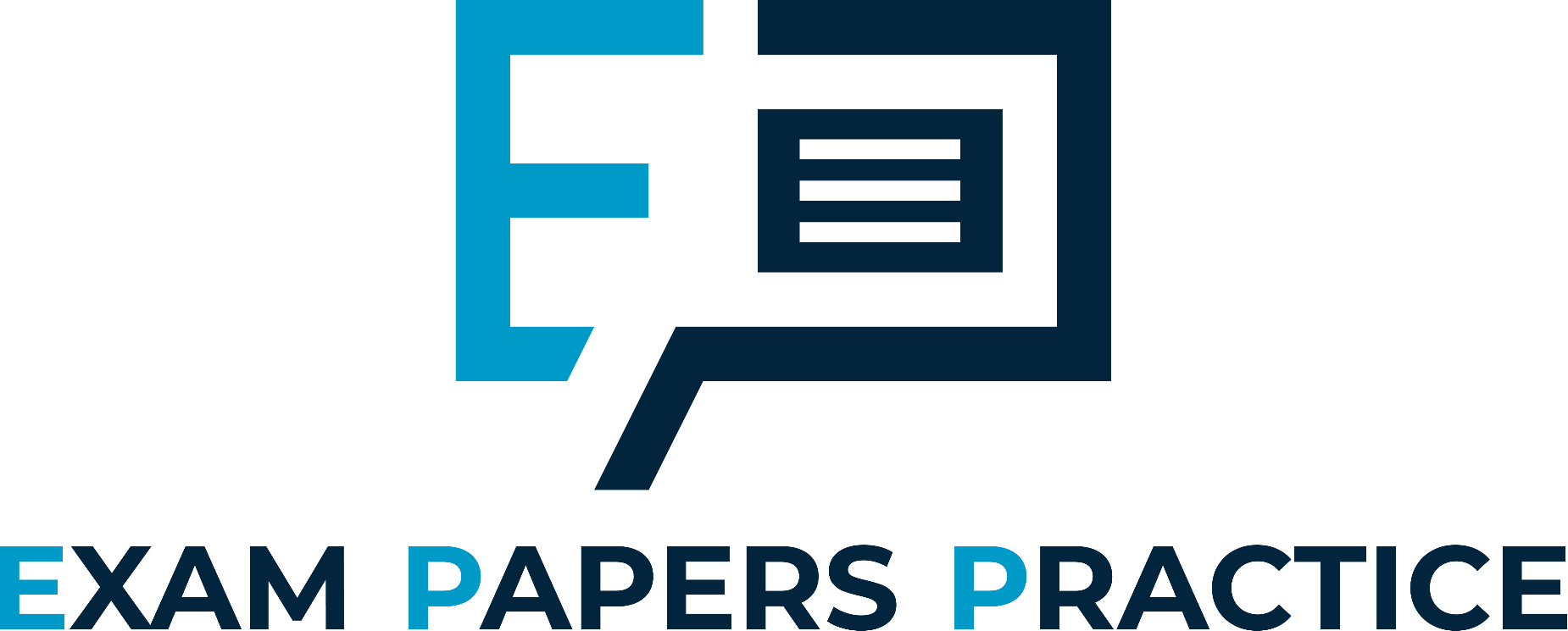 For more help, please visit www.exampaperspractice.co.uk
© 2025 Exams Papers Practice. All Rights Reserved
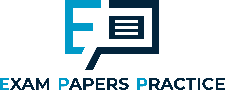 Impact of exchange rate changes: rate of inflation
A strong pound
SPICED
Strong Pound Imports Cheaper Exports Dearer

A weak pound
WPIDEC
Weak Pound Imports Dearer Exports Cheaper

This leads through to the rate of inflation
A strong £ leads to cheaper imports and lower inflation
A weak £ leads to dearer imports and higher inflation

However, if a product is price inelastic then we will continue to import it even if its price has increased due to a weak pound
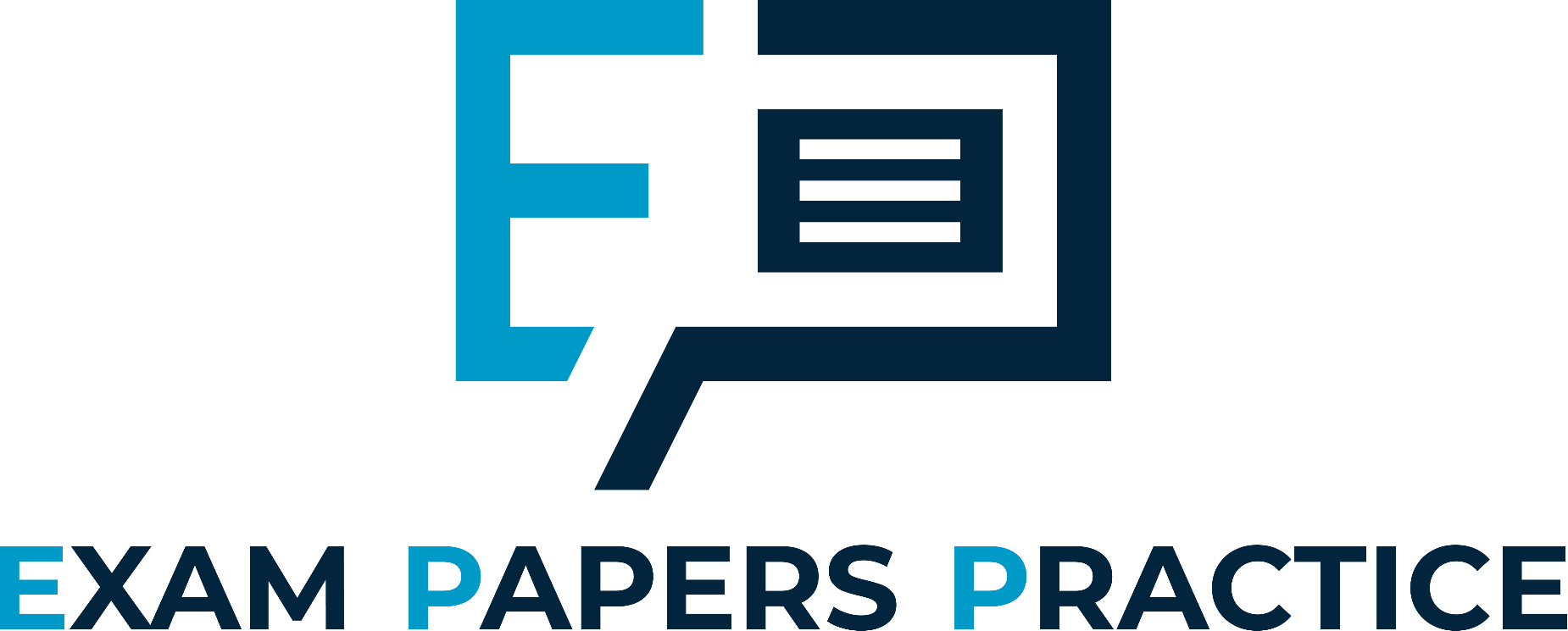 For more help, please visit www.exampaperspractice.co.uk
© 2025 Exams Papers Practice. All Rights Reserved
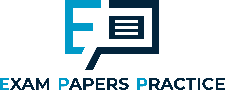 Impact of exchange rate changes: economic growth and employment/unemployment
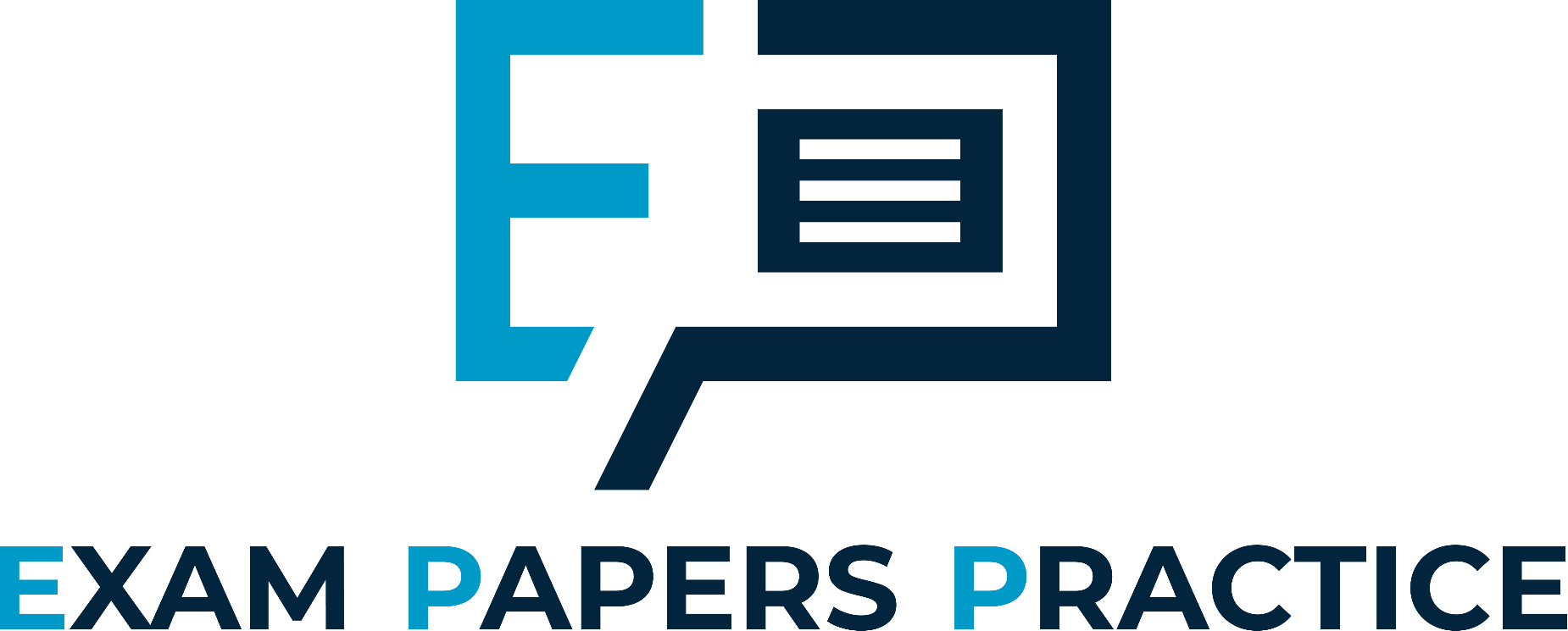 For more help, please visit www.exampaperspractice.co.uk
© 2025 Exams Papers Practice. All Rights Reserved
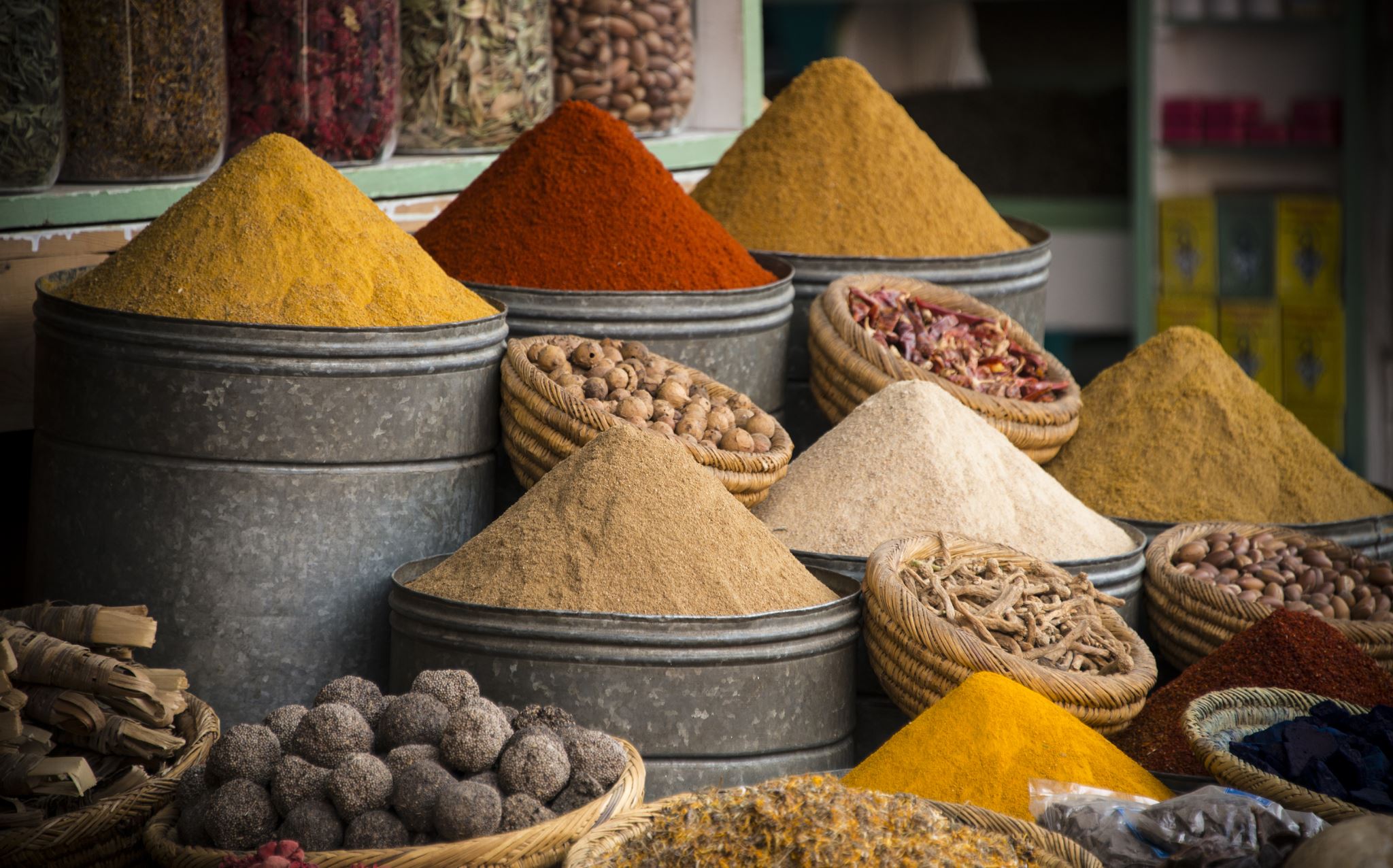 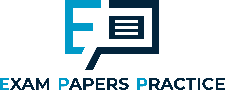 Activity 2
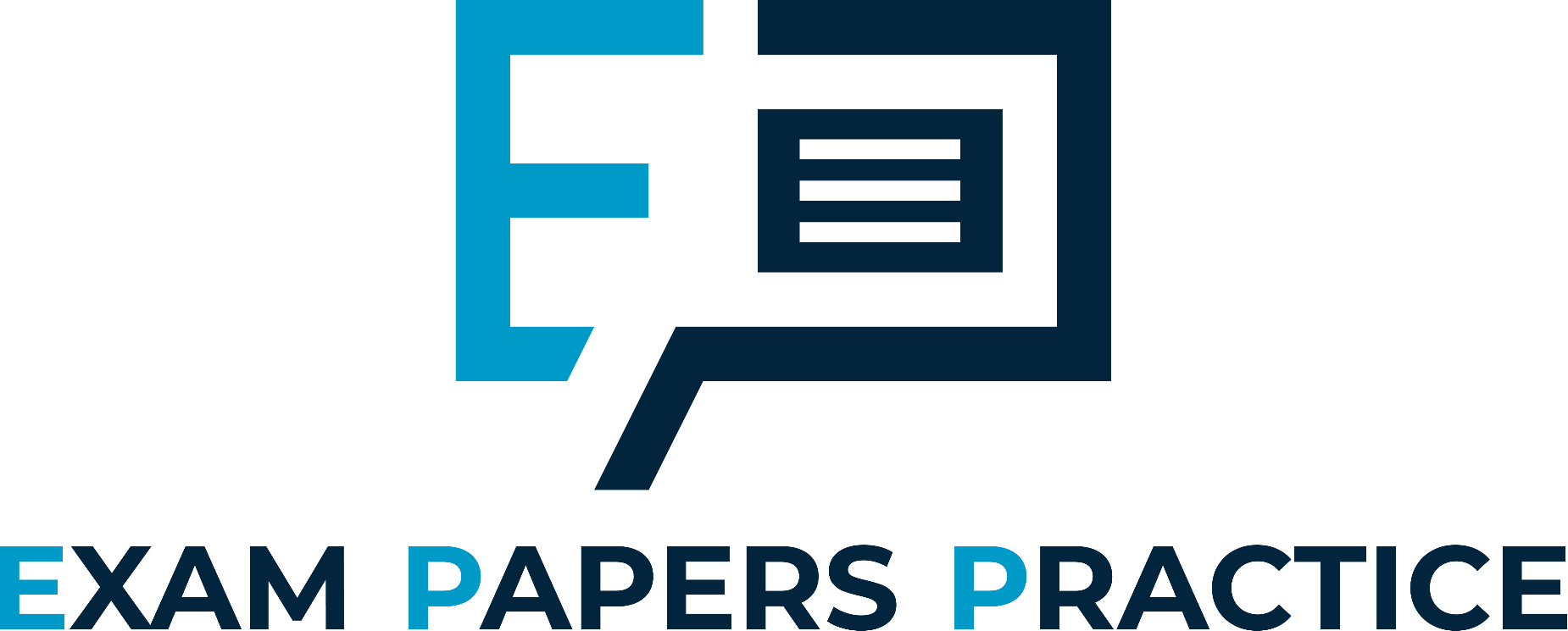 What does SPICED stand for?
What is the opposite of SPICED?
How does a stronger pound affect importers & exporters?
Explain how the foreign exchange market behaves just like any other market.
For more help, please visit www.exampaperspractice.co.uk
© 2025 Exams Papers Practice. All Rights Reserved
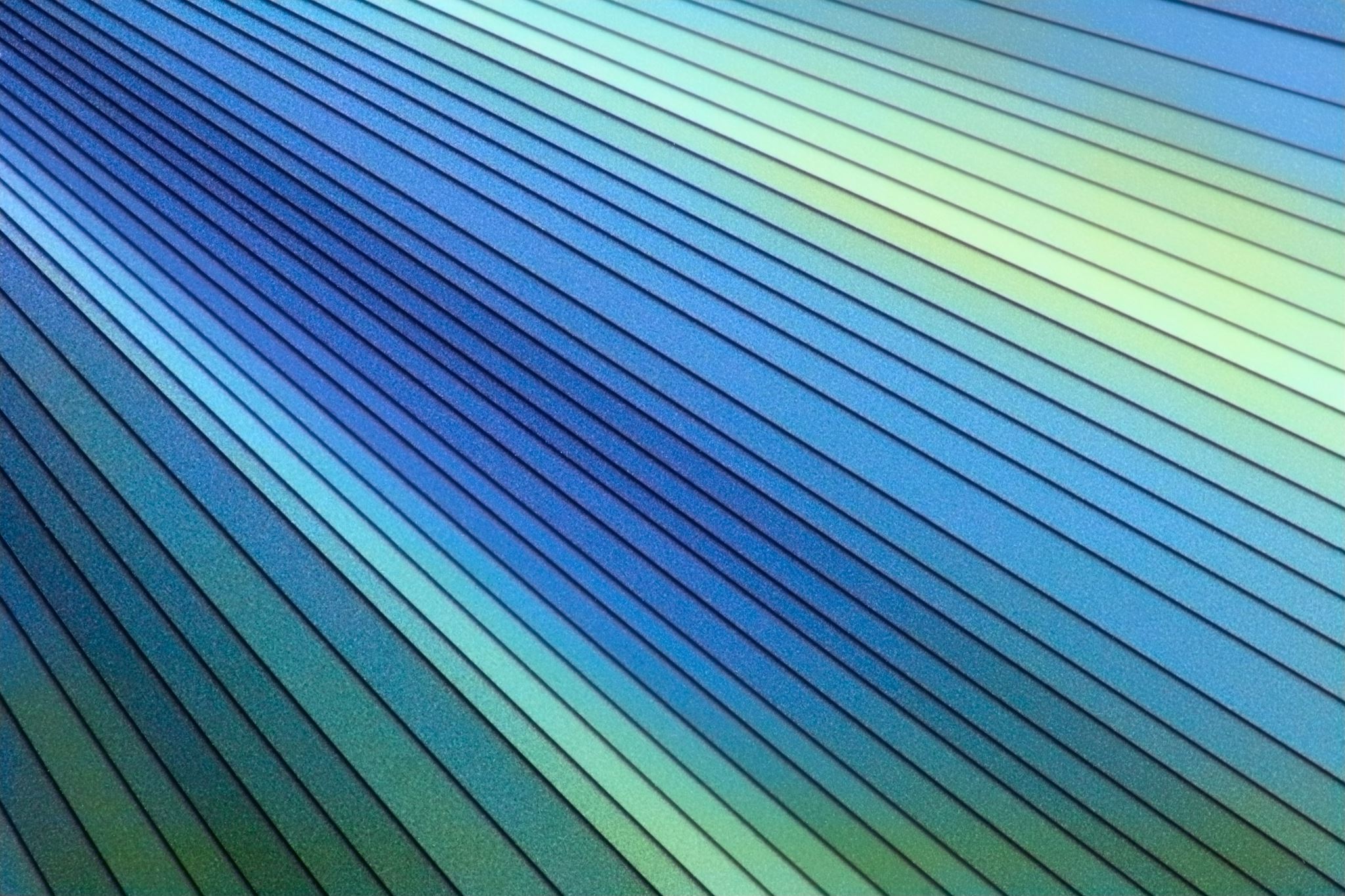 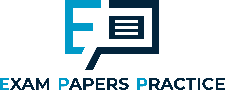 Activity 3
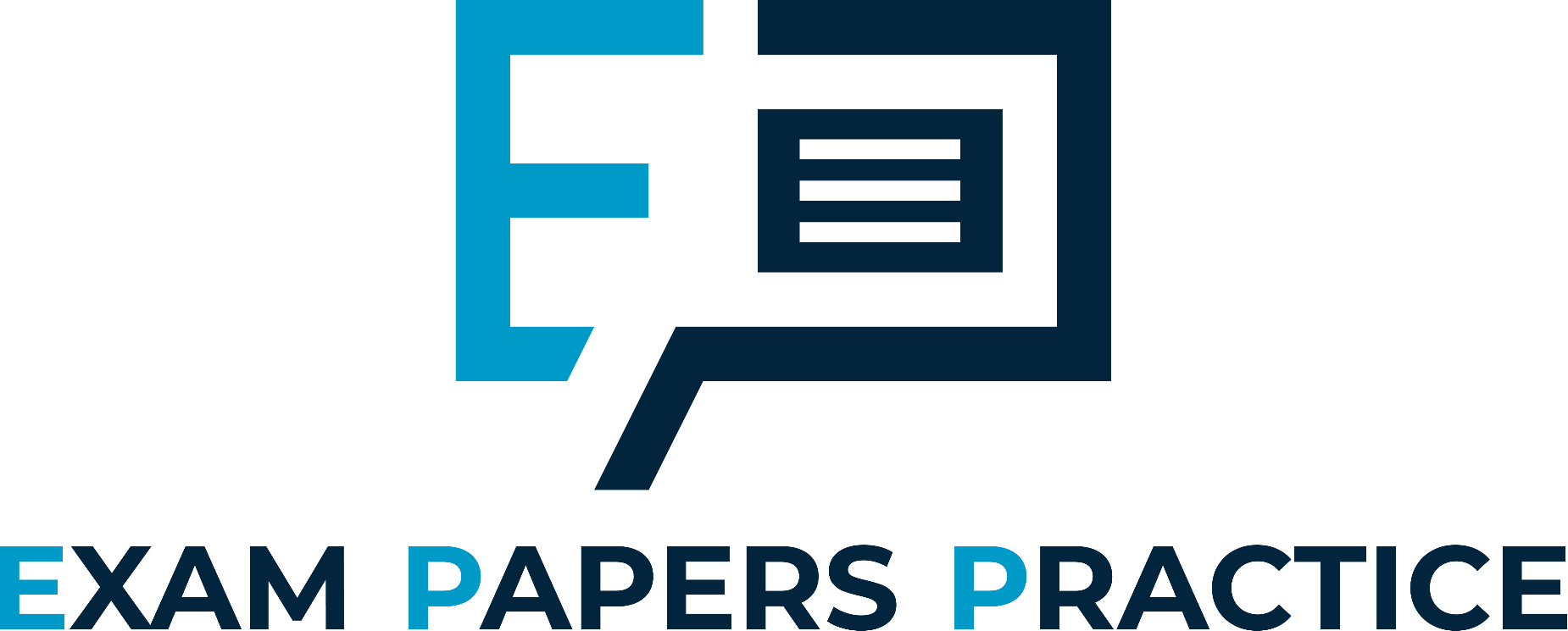 For more help, please visit www.exampaperspractice.co.uk
© 2025 Exams Papers Practice. All Rights Reserved
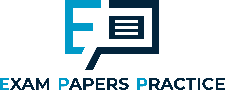 Short Term Capital Flows
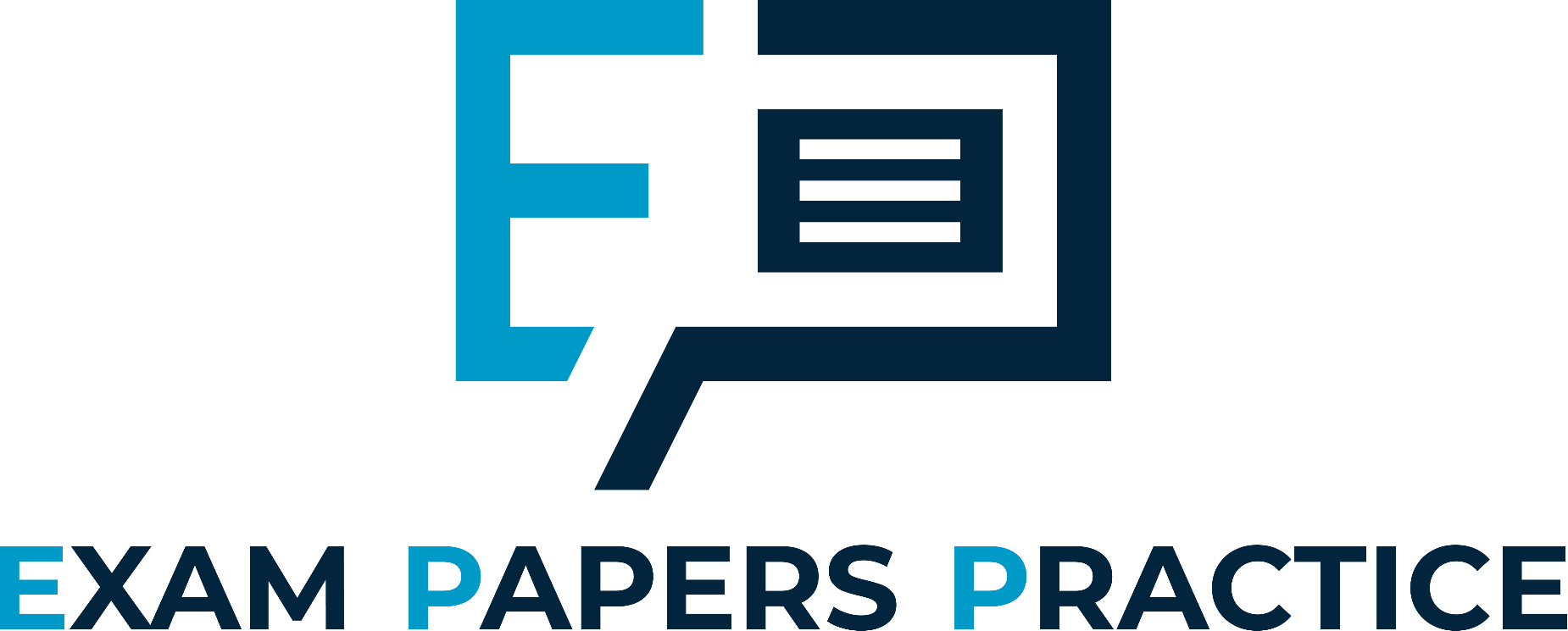 These are comprised mainly of speculative capital movements by wealthy individuals and companies

They can form “hot money” flows in currency markets or shifts in stock prices around the globe

Whilst it forms billions of dollars on a daily basis, it can be highly volatile in nature and create significant disturbance to the balance of payments as well as upsetting confidence and expectations in an economy
For more help, please visit www.exampaperspractice.co.uk
© 2025 Exams Papers Practice. All Rights Reserved
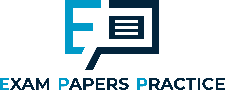 These are comprised mainly of FDI, long term investments or sources of finance for governments and MNCs

These can help enhance supply side improvements through making finance available on a global level and not just within a domestic economy

However, only large MNCs tend to participate in this, which may distort competition at the expense of smaller firms

The global economy has become increasingly reliant on long-term capital flows for the expansion of globalisation, but as the credit crunch of 2008-12 demonstrated, the integration of capital investments across borders can create major problems in the event of weakness in one area of the market (in this case, mortgage debt)
Long Term Capital Flows
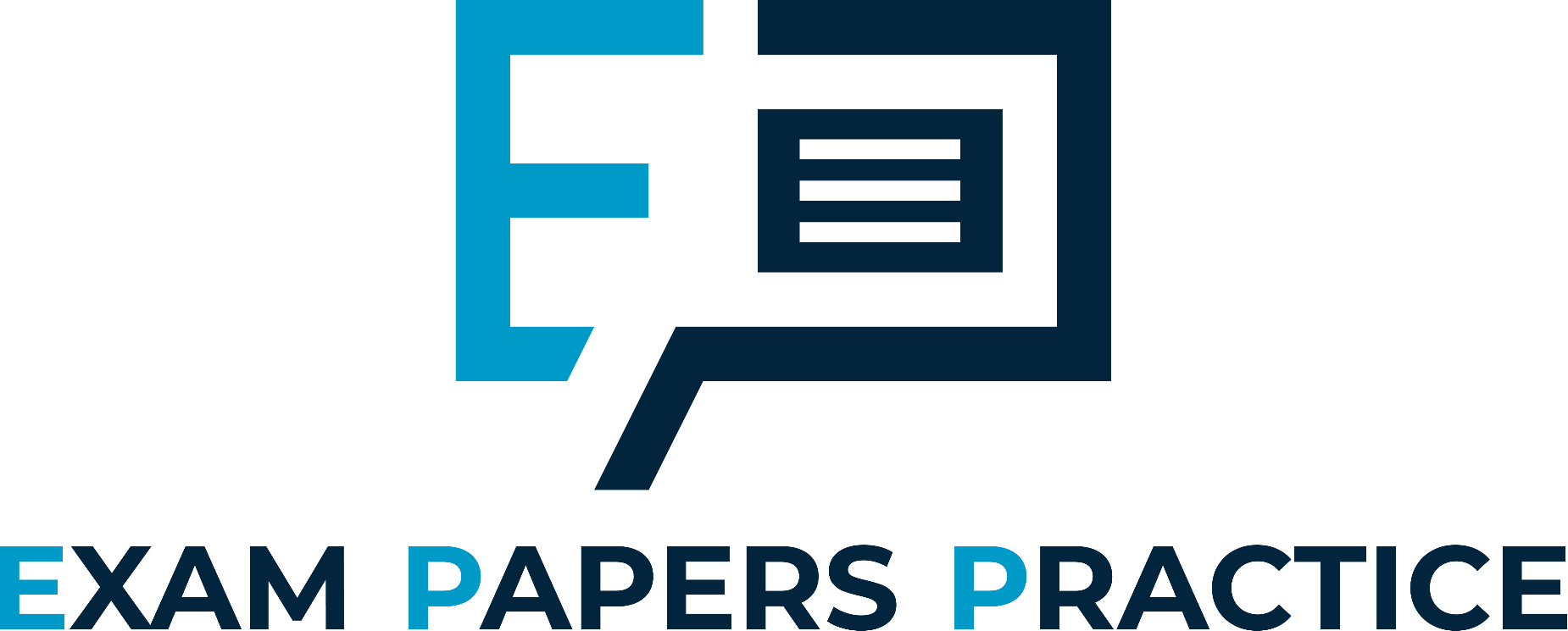 For more help, please visit www.exampaperspractice.co.uk
© 2025 Exams Papers Practice. All Rights Reserved
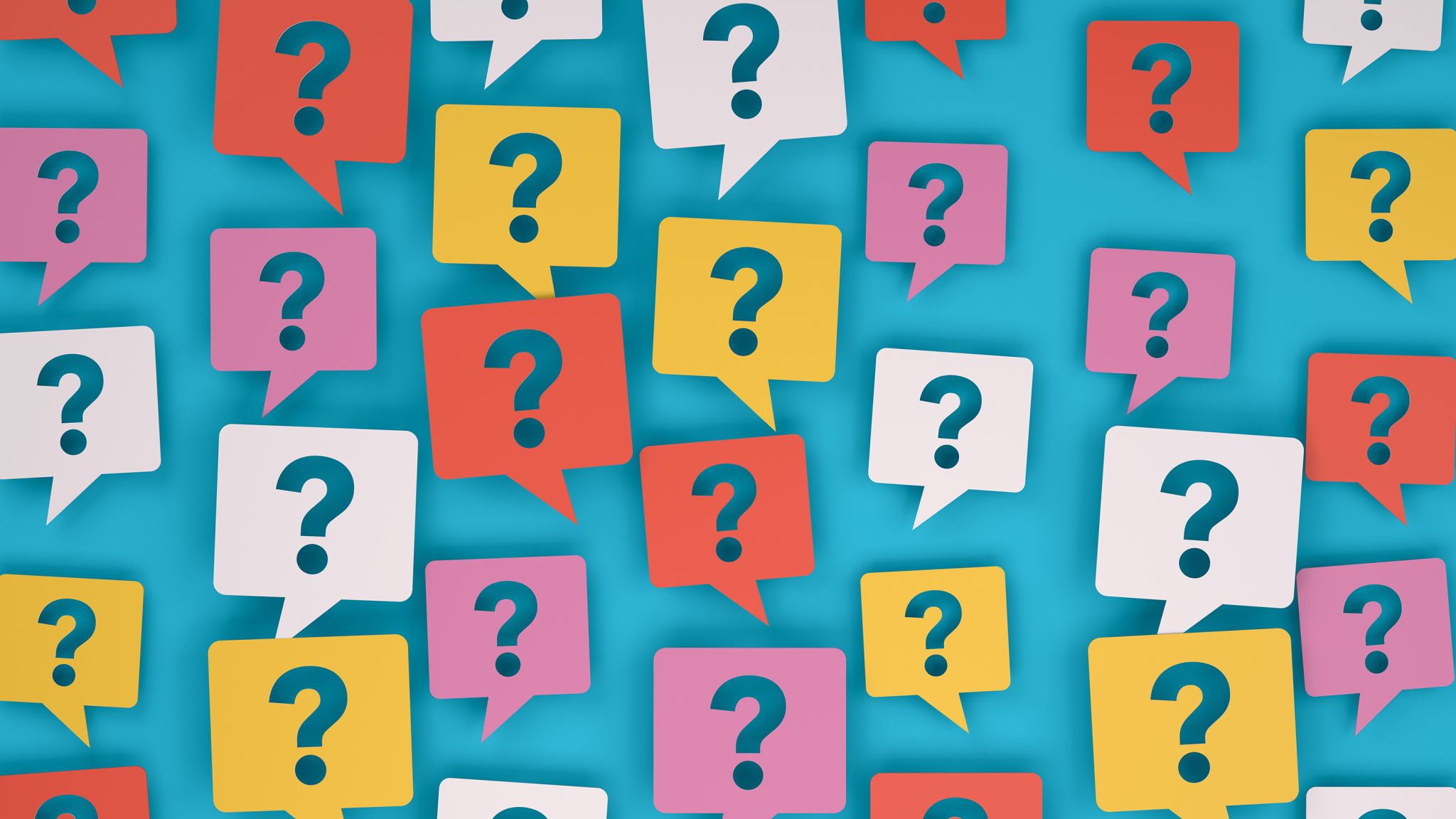 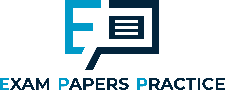 Activity 4
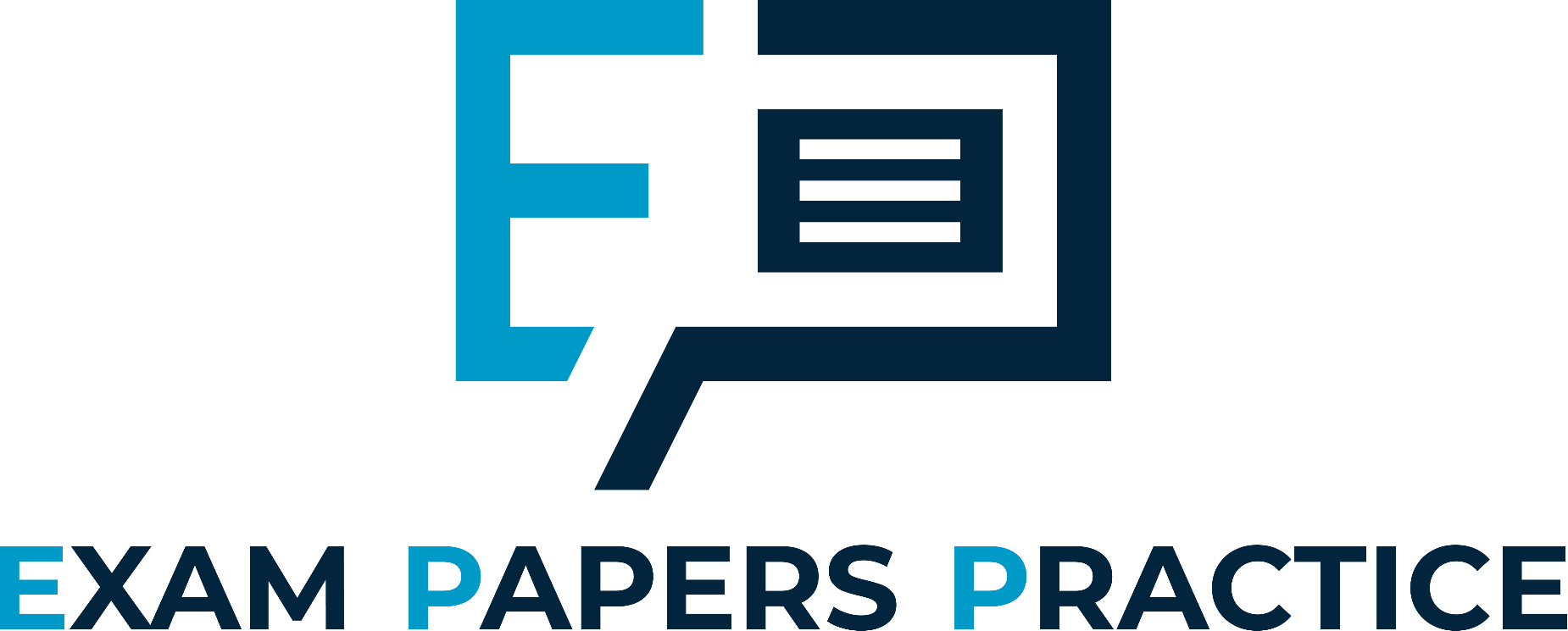 Explain what short term capital flows are. 
Explain what long term capital flows are. 
What is the problem with being too reliant on long term capital?
For more help, please visit www.exampaperspractice.co.uk
© 2025 Exams Papers Practice. All Rights Reserved
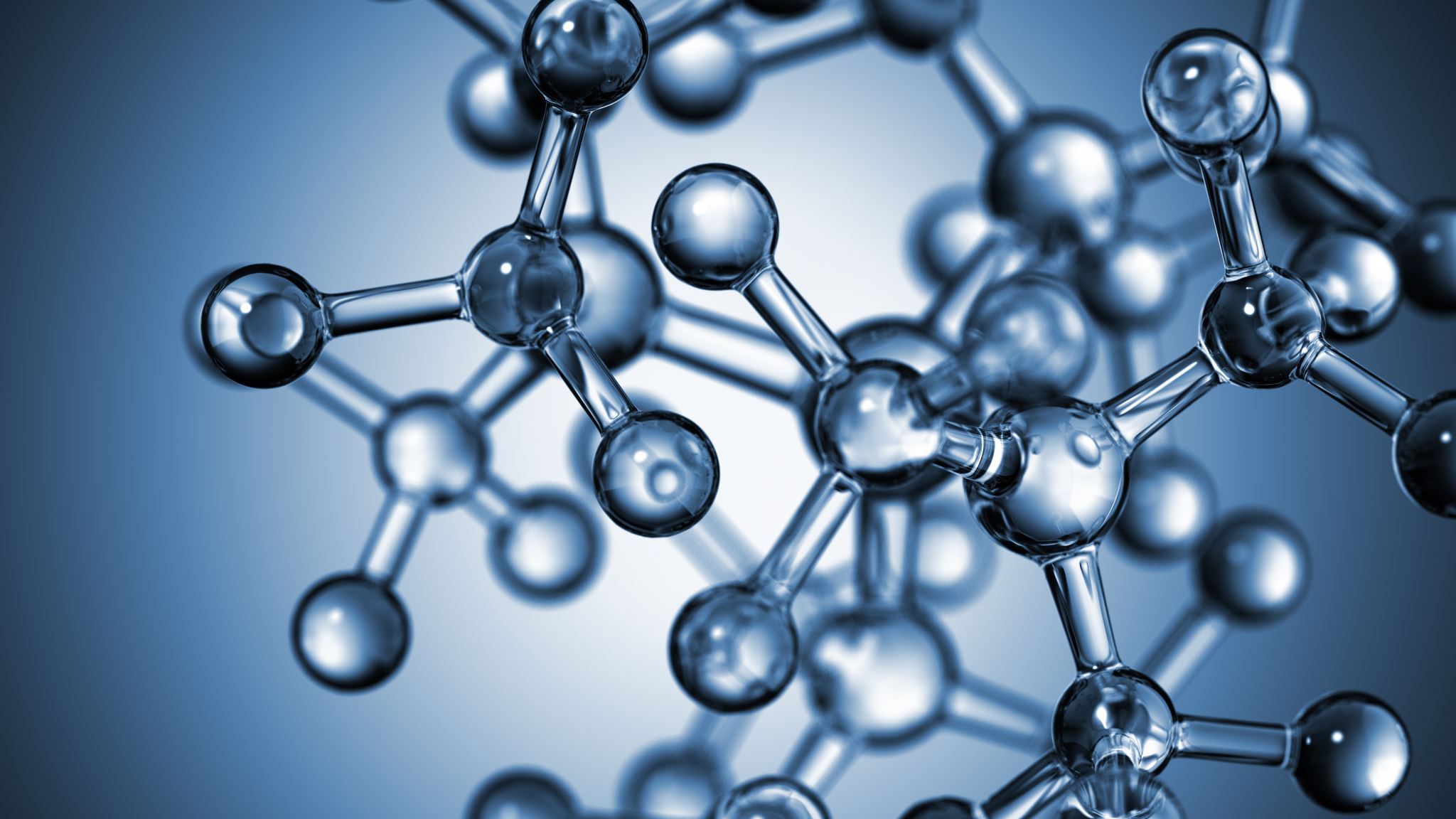 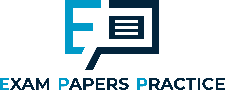 Impact of exchange rate changes: the Marshall-Lerner condition (MLC)
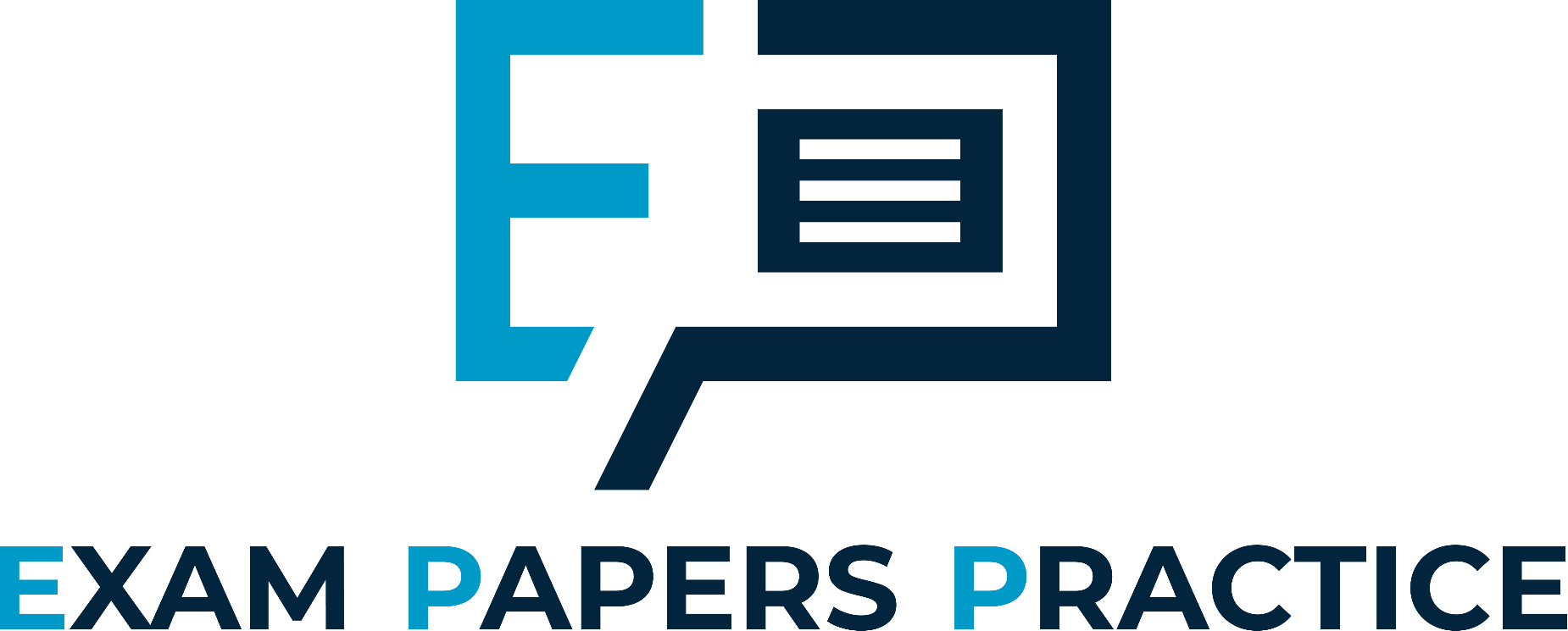 For more help, please visit www.exampaperspractice.co.uk
© 2025 Exams Papers Practice. All Rights Reserved
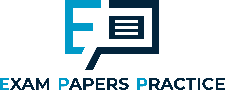 The Marshall-Lerner condition – example 1
The volume and value of UK imports is 1000 units of goods at £1 per unit. Imports are £1000.
The volume and value of UK exports is 1000 units of goods at £1 per unit. Exports are £1000.
We have a balanced trade.
The £ depreciates in value by 10%.
Imports have a price elasticity of demand of 0.5. An increase in price of 10%, caused by the depreciation, leads to a fall in demand of 5%. Exports have a price elasticity of 0.3. A decrease in price of 10% leads to an increase in demand of 3%. The sum of the price elasticities for X and M equals 0.8.
The UK imports 950 units of goods at £1.10 per unit. Imports are £1045.
The UK exports 1030 units of goods at £1 per unit (The export price remains at £1). Exports are £1030.
Therefore, the depreciation of the currency has led to a deterioration of the balance of trade: of £15 because the sum of the price elasticities of X and M is less than one.
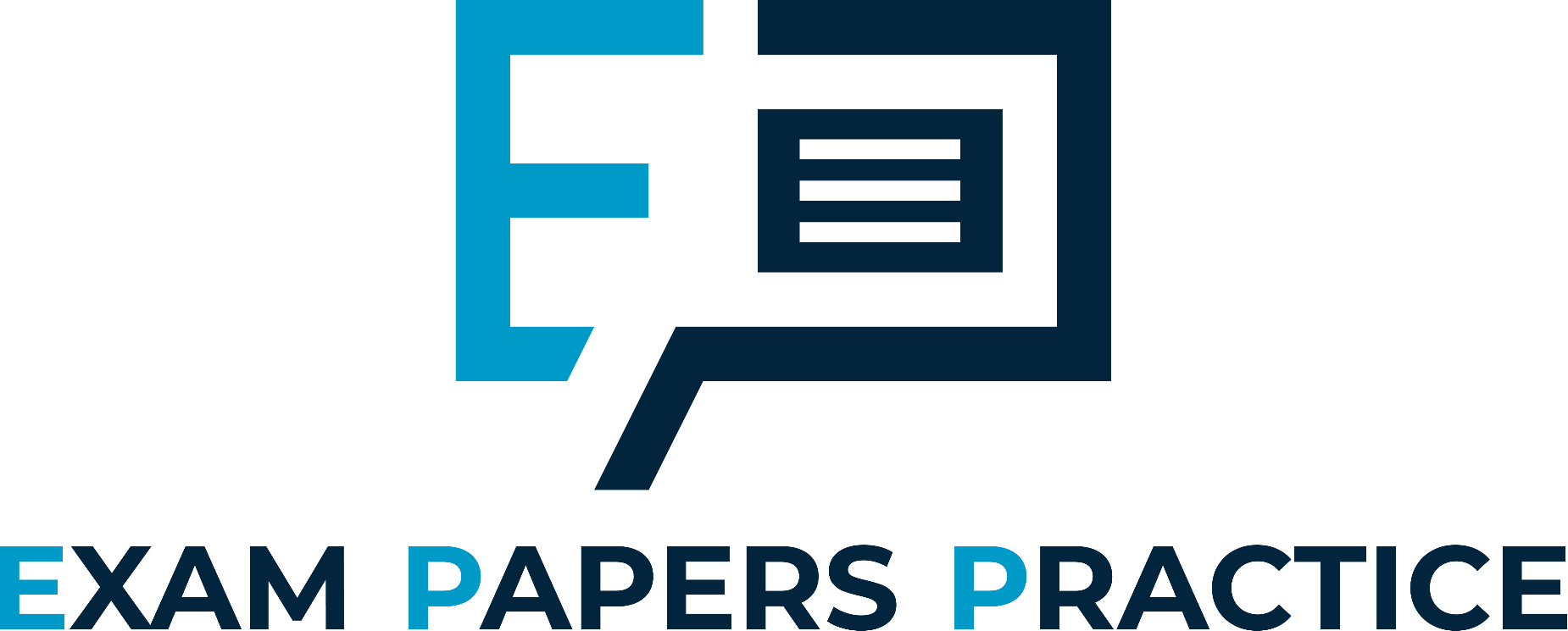 The volume and value of UK imports is 1000 units of goods at £1 per unit. Imports are £1000.
The volume and value of UK exports is 1000 units of goods at £1 per unit. Exports are £1000.
We have a balanced trade.
The £ depreciates in value by 10%.
Imports have a price elasticity of demand of 1.5. An increase in price of 10%, caused by the depreciation, leads to a fall in demand of 15%. Exports have a price elasticity of 0.3. A decrease in price of 10% leads to an increase in demand of 3%. The sum of the price elasticities for X and M equals 1.8.
The UK imports __850______ units of goods at £__1.10______ per unit. Imports are £___935______.
The UK exports 1030 units of goods at £1 per unit (The export price remains at £1). Exports are £1030.
Therefore, the depreciation of the currency has led to an improvement of the balance of trade: of £____95____ because the sum of the price elasticities of X and M is more than 1.
For more help, please visit www.exampaperspractice.co.uk
© 2025 Exams Papers Practice. All Rights Reserved
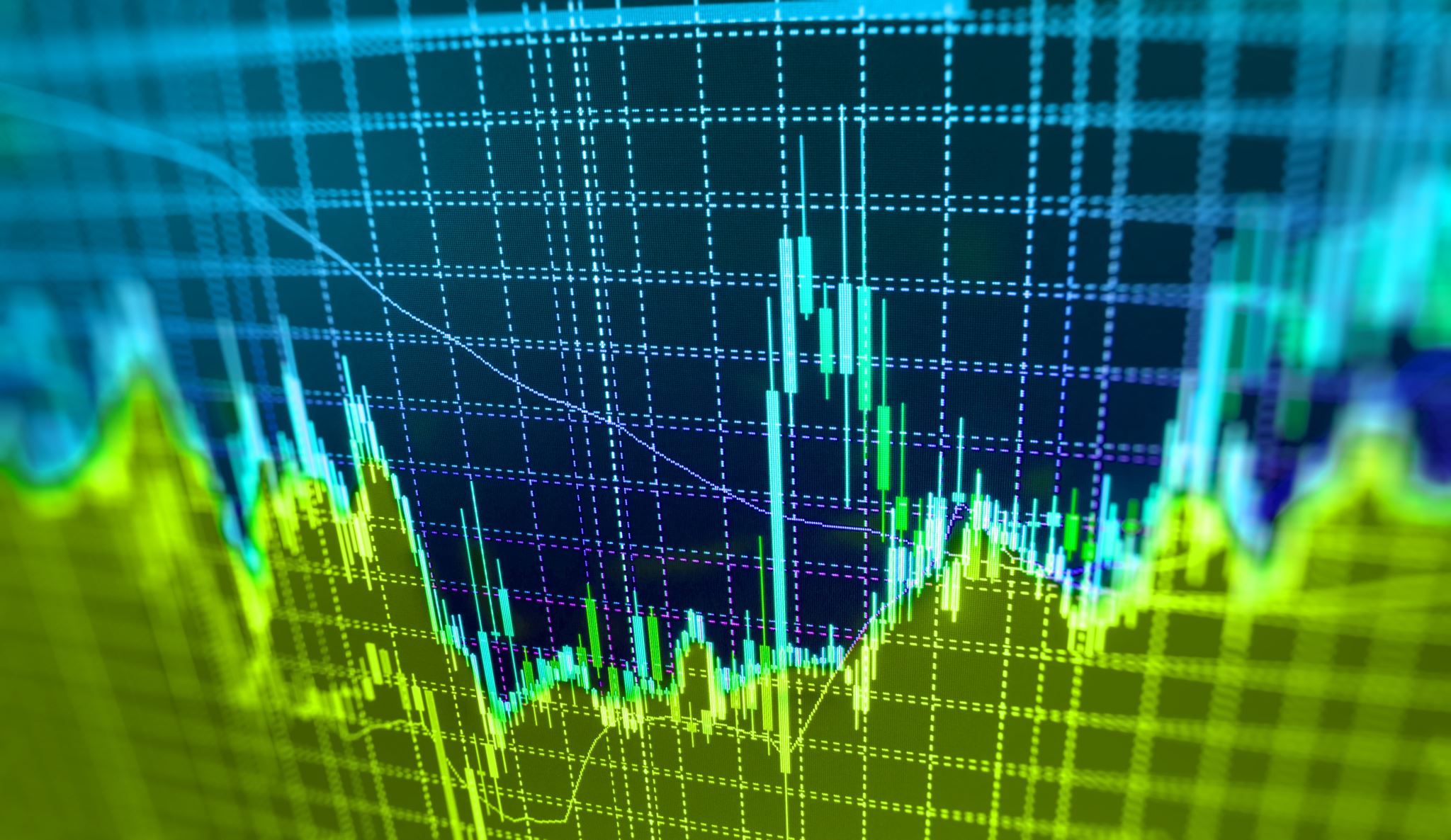 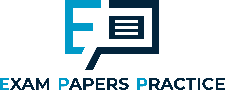 Currency devaluation
For a currency devaluation to lead to an improvement (e.g reduction in deficit) in the current account, the sum of price elasticity of exports and imports (in absolute value) must be greater than 1
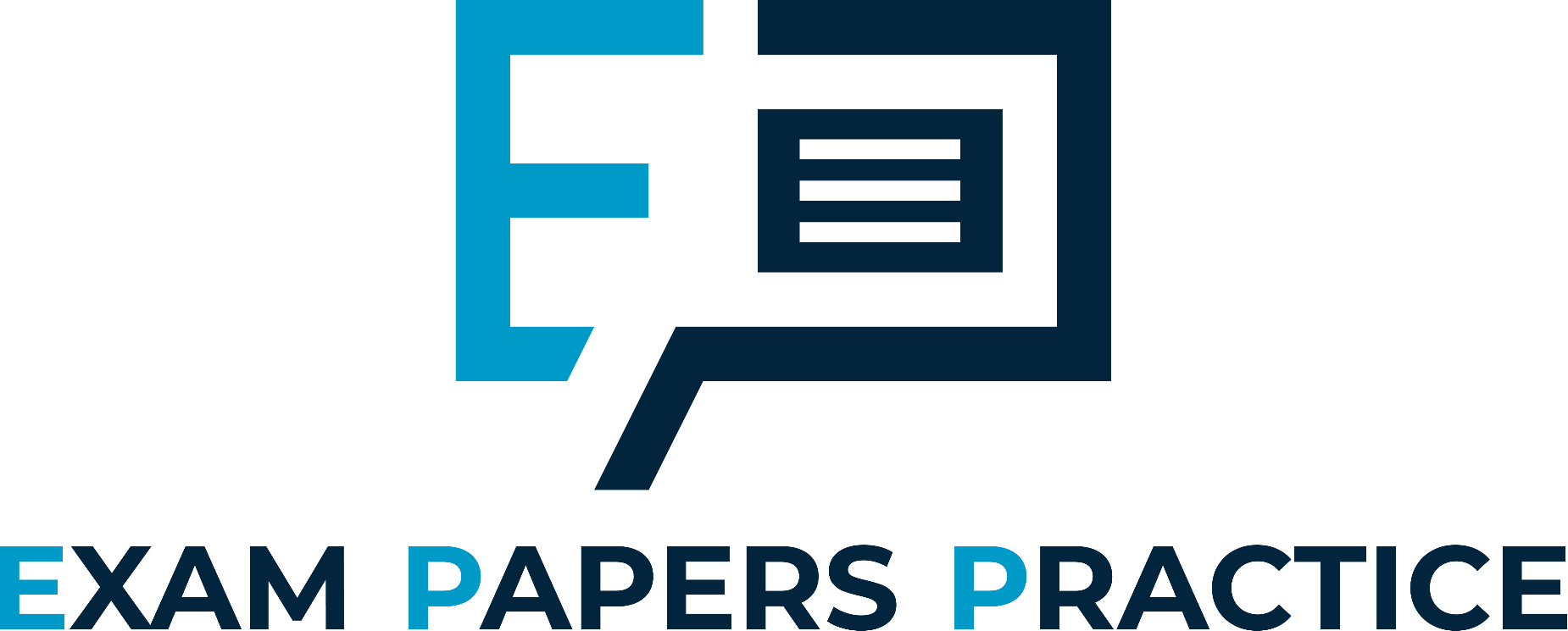 For more help, please visit www.exampaperspractice.co.uk
© 2025 Exams Papers Practice. All Rights Reserved
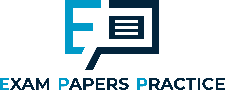 The Marshall-Lerner condition – example 2
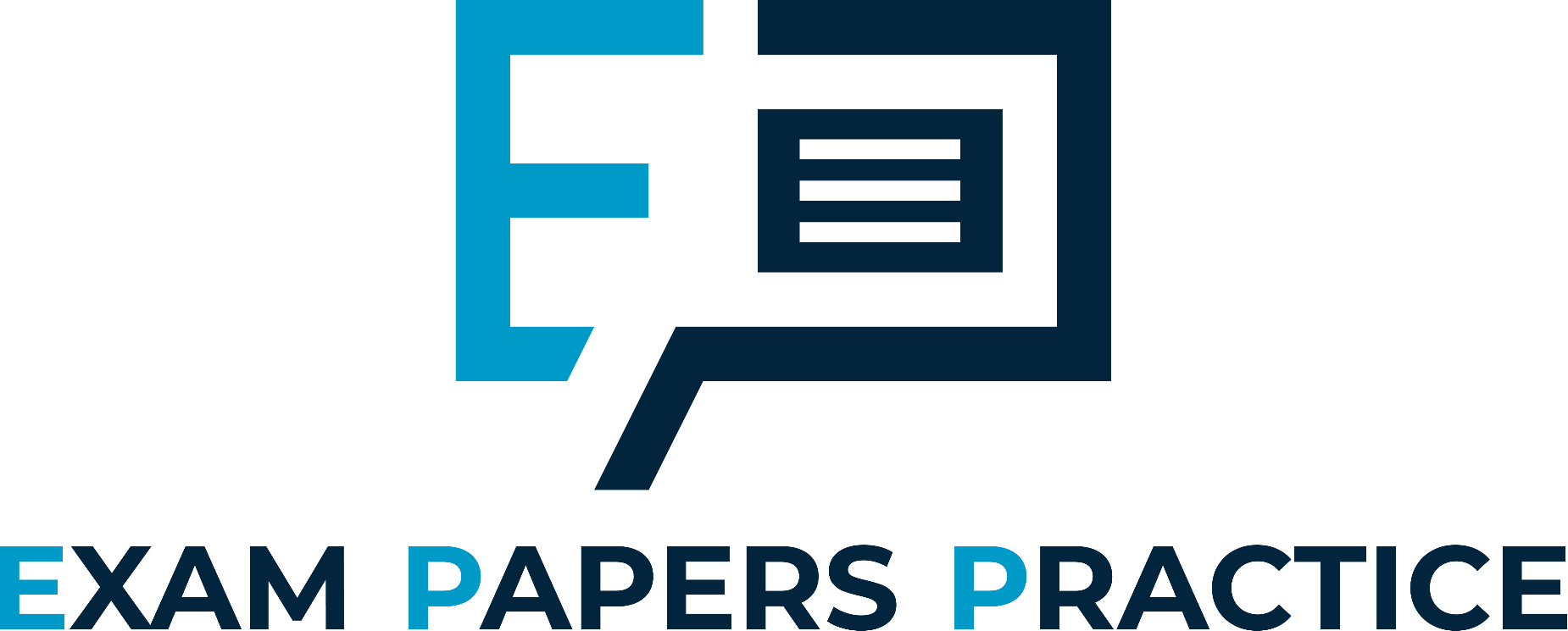 The volume and value of UK imports is 1000 units of goods at £1 per unit. Imports are £1000.
The volume and value of UK exports is 1000 units of goods at £1 per unit. Exports are £1000.
We have a balanced trade.
The £ depreciates in value by 10%.
Imports have a price elasticity of demand of 0.7. An increase in price of 10%, caused by the depreciation, leads to a decrease in demand of 7%. Exports have a price elasticity of 0.8. A decrease in price of 10% leads to an increase in demand of 8%. The sum of the price elasticities for X and M equals 1.5.
The UK imports  930 units of goods at £1.10 per unit. Imports are £1023.
The UK exports 1080 units of goods at £1.00 per unit. Exports are £1080.
Therefore, the depreciation of the currency has led to an improvement of the balance of trade of £57 because the sum of the price elasticities of X and M is greater than one.
For more help, please visit www.exampaperspractice.co.uk
© 2025 Exams Papers Practice. All Rights Reserved
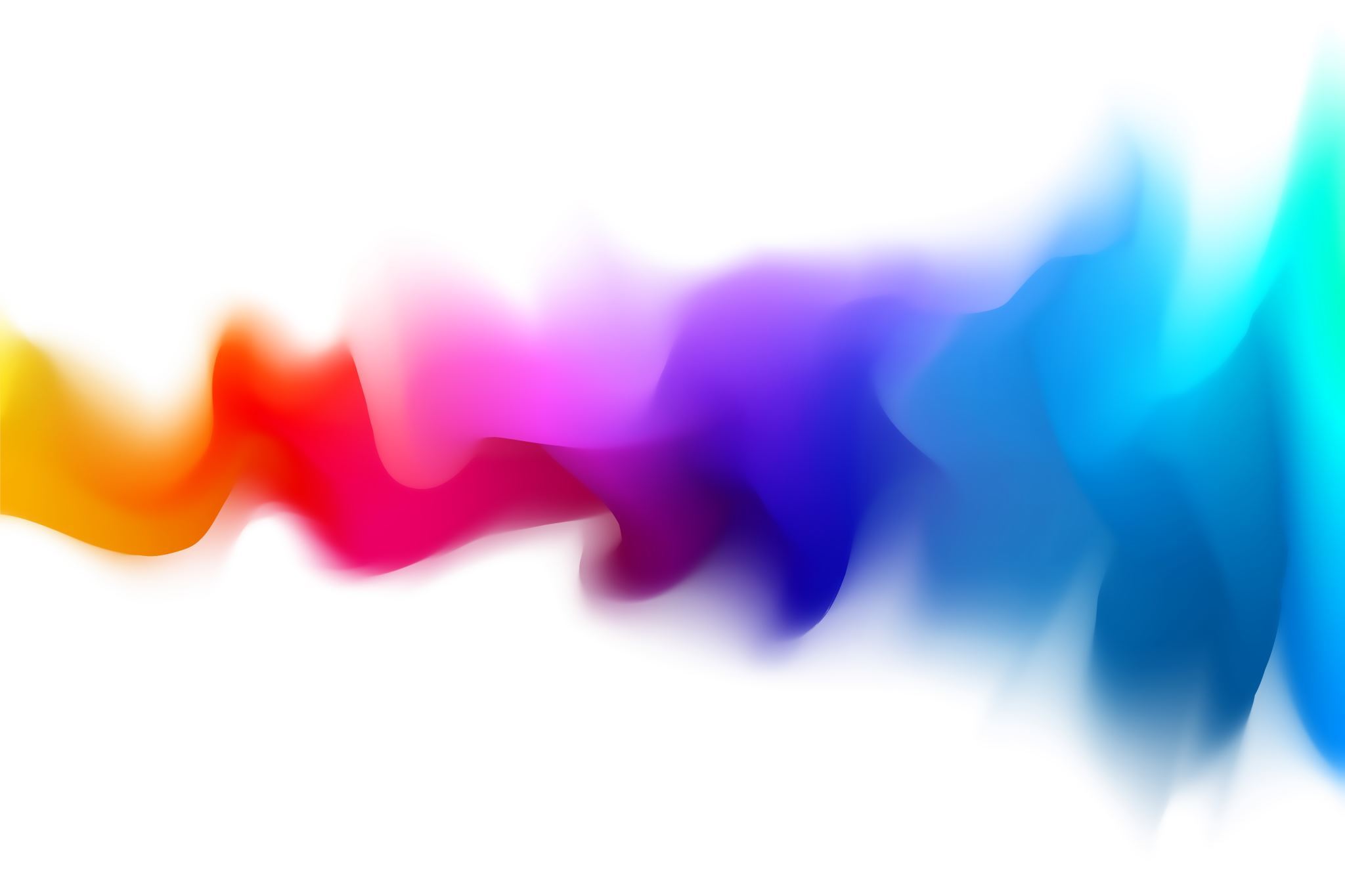 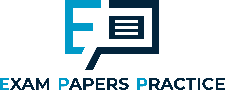 Marshall-Lerner Condition.
Marshall-Lerner Condition example

The UK imports 1000 units of goods at £1 per unit. Imports are £1000.
The UK exports 1000 units of goods at £1 per unit. Exports are £1000.

We have a balanced trade. The £ depreciates in value by 10%.

Imports have a price elasticity of demand of 0.7. An increase in price of IMPORTS, caused by the depreciation, leads to a DECREASE in demand of IMPORTS. Exports have a price elasticity of 0.2. A decrease in price of 10% leads to INCREASE in demand of EXPORTS. The sum of the price elasticities for X and M equals 0.9

The UK imports 930 units of goods at £1.10 per unit. Imports are £1023

The UK exports 1020 units of goods at £1.00 per unit. Exports are £1020

Therefore, the depreciation of the currency has led to a deteriation of the balance of trade because the sum of the price elasticities of X and M is less than one.


What is the problem with being too reliant on long term capital?
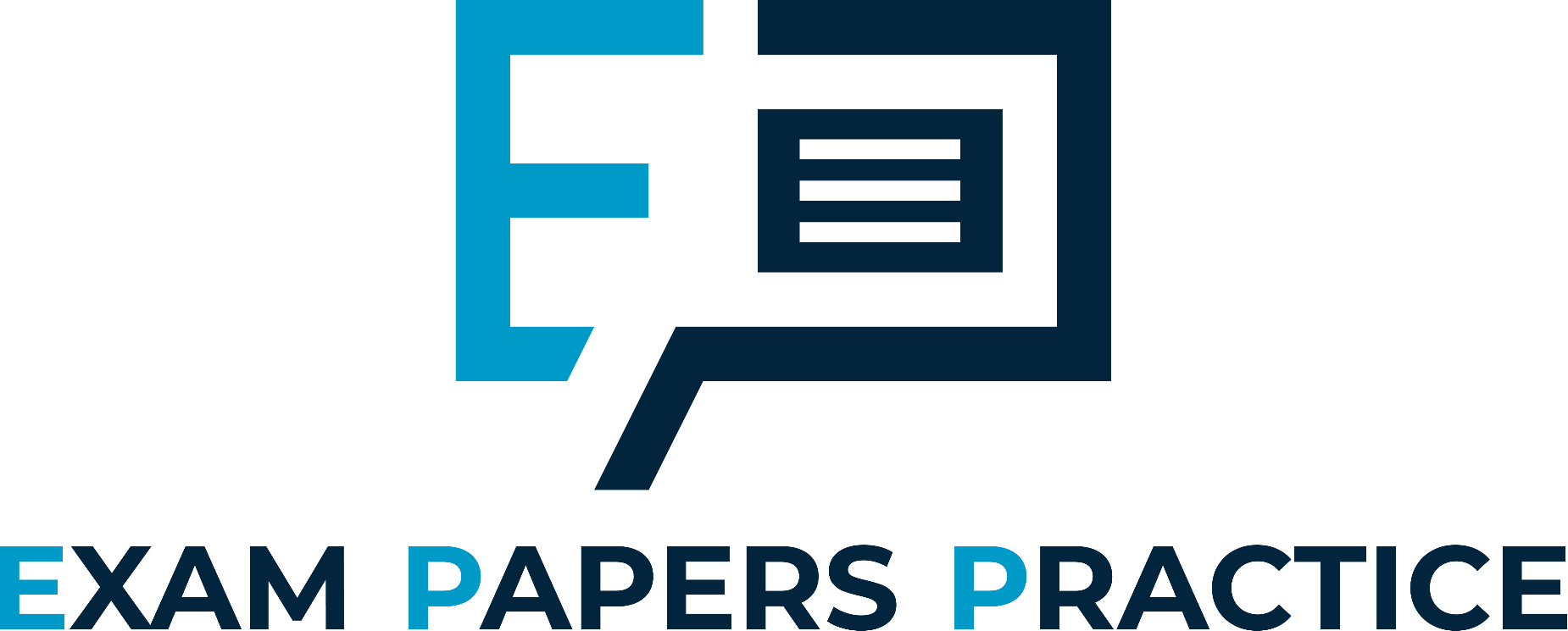 For more help, please visit www.exampaperspractice.co.uk
© 2025 Exams Papers Practice. All Rights Reserved
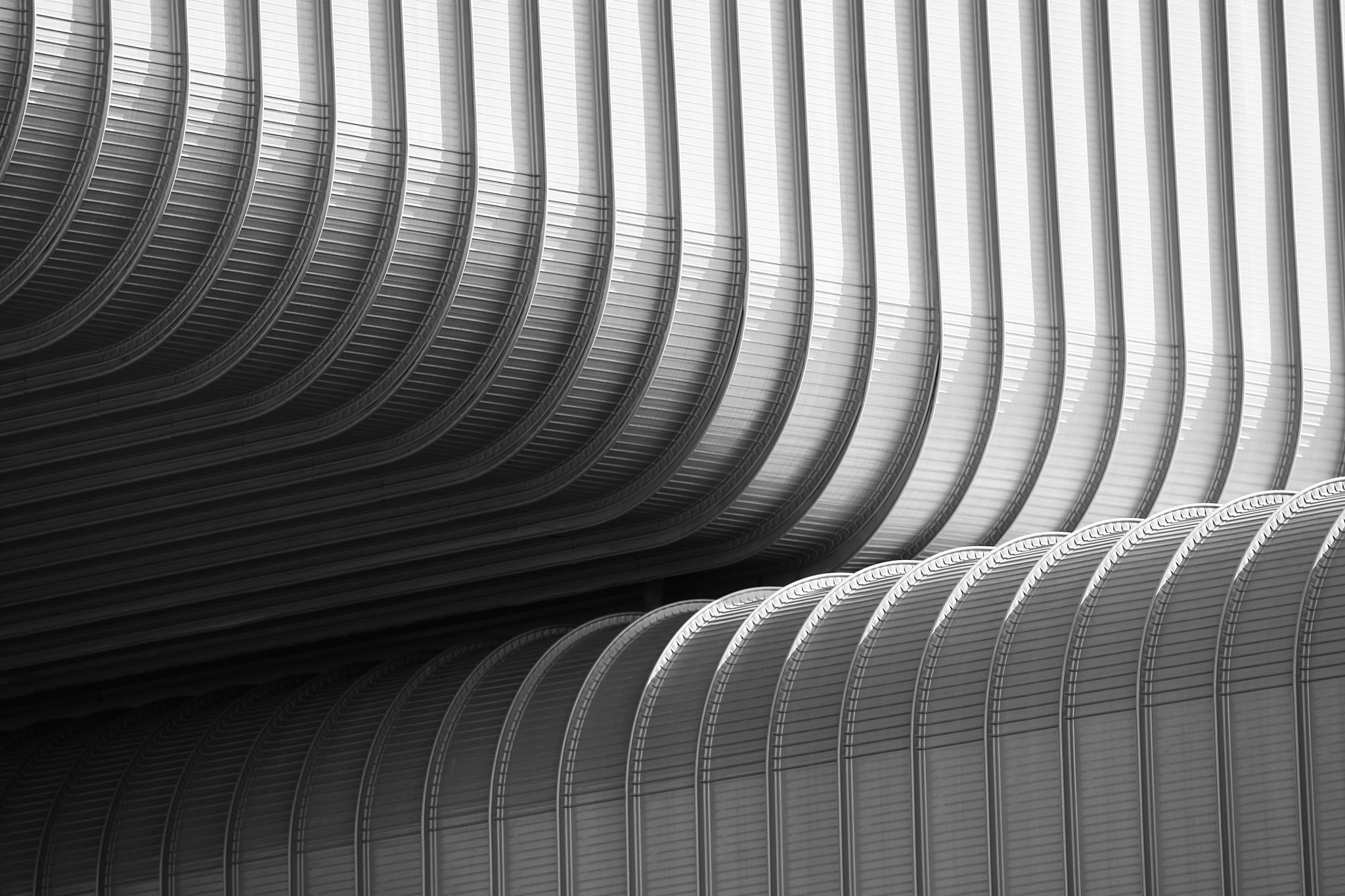 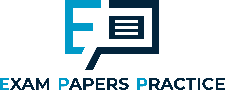 Impact of exchange rate changes: the J curve
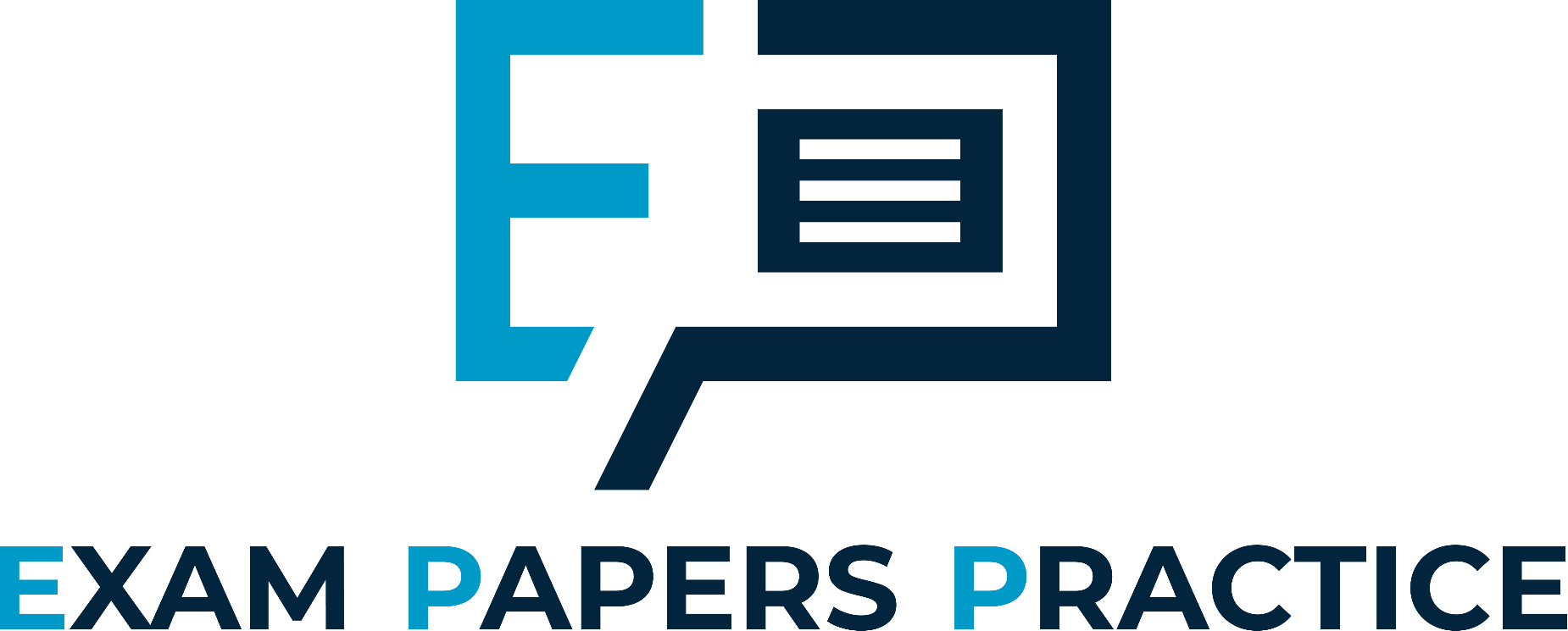 For more help, please visit www.exampaperspractice.co.uk
© 2025 Exams Papers Practice. All Rights Reserved
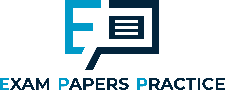 The J curve
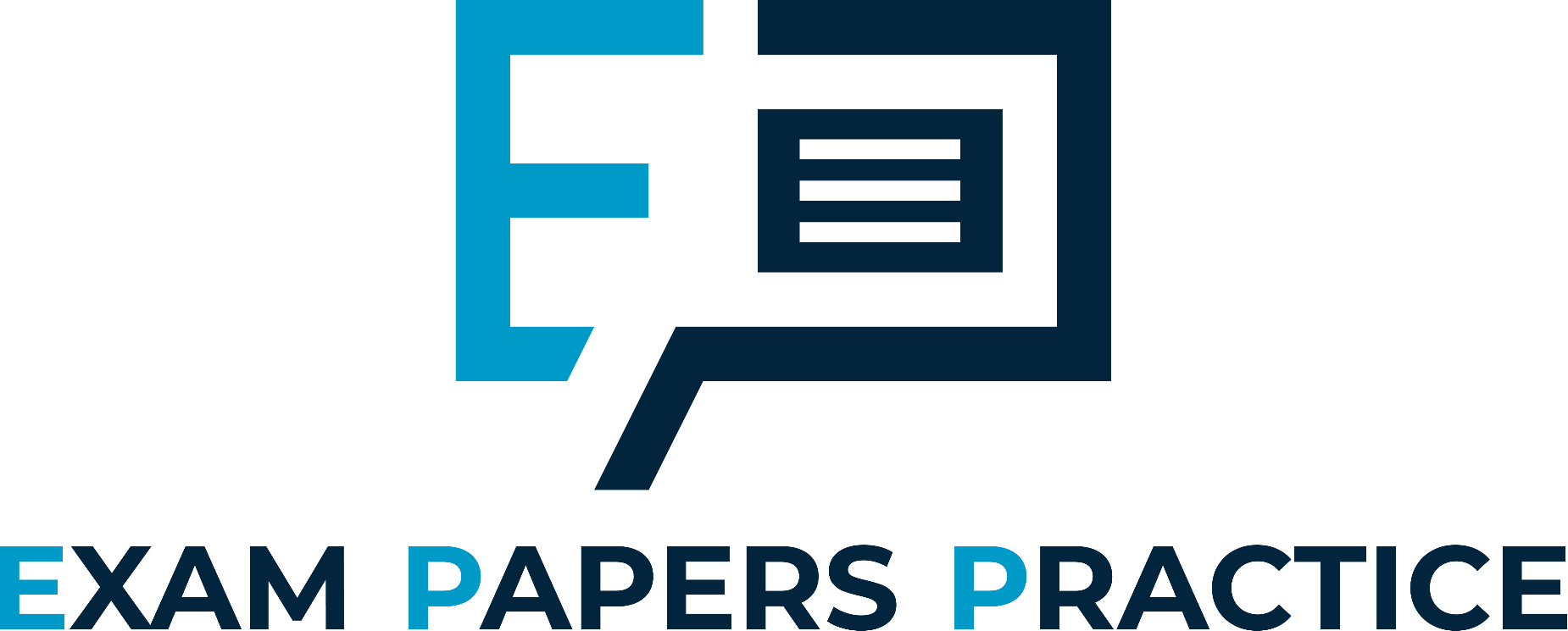 Surplus
4. This leads to an improvement in the current account deficit, eventually achieving a surplus after point B.
Current account
0
3. Over time the elasticities for net exports become greater than one e.g. economic agents become more aware of price changes and UK firms gear up for exports.
1. After a depreciation at point A the Marshall Lerner condition suggests that the elasticities of demand for net exports is less than one.
2. This leads to a deterioration in the current account deficit.
Deficit
Time
A
B
For more help, please visit www.exampaperspractice.co.uk
© 2025 Exams Papers Practice. All Rights Reserved
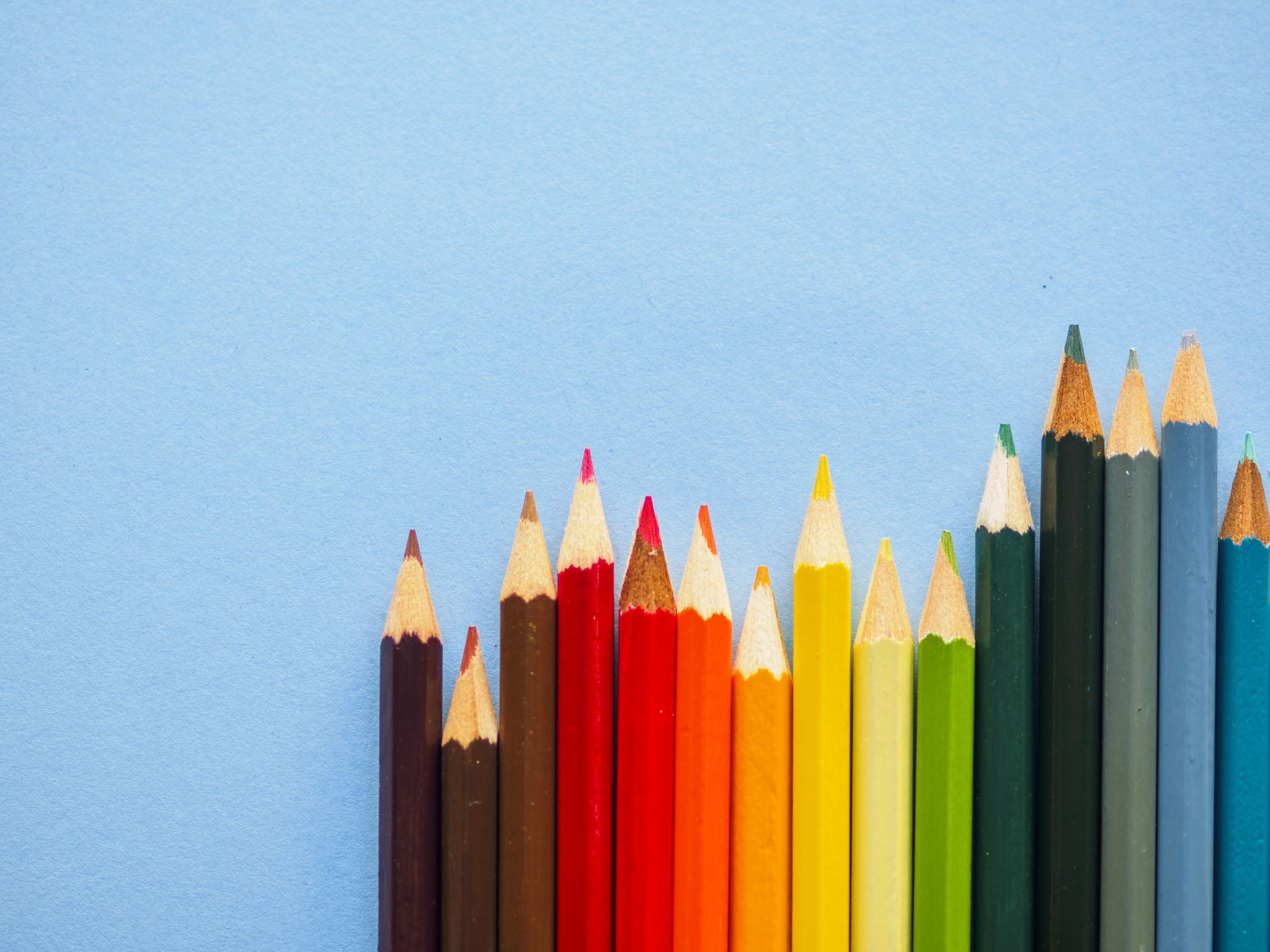 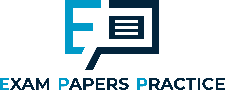 Activity 6
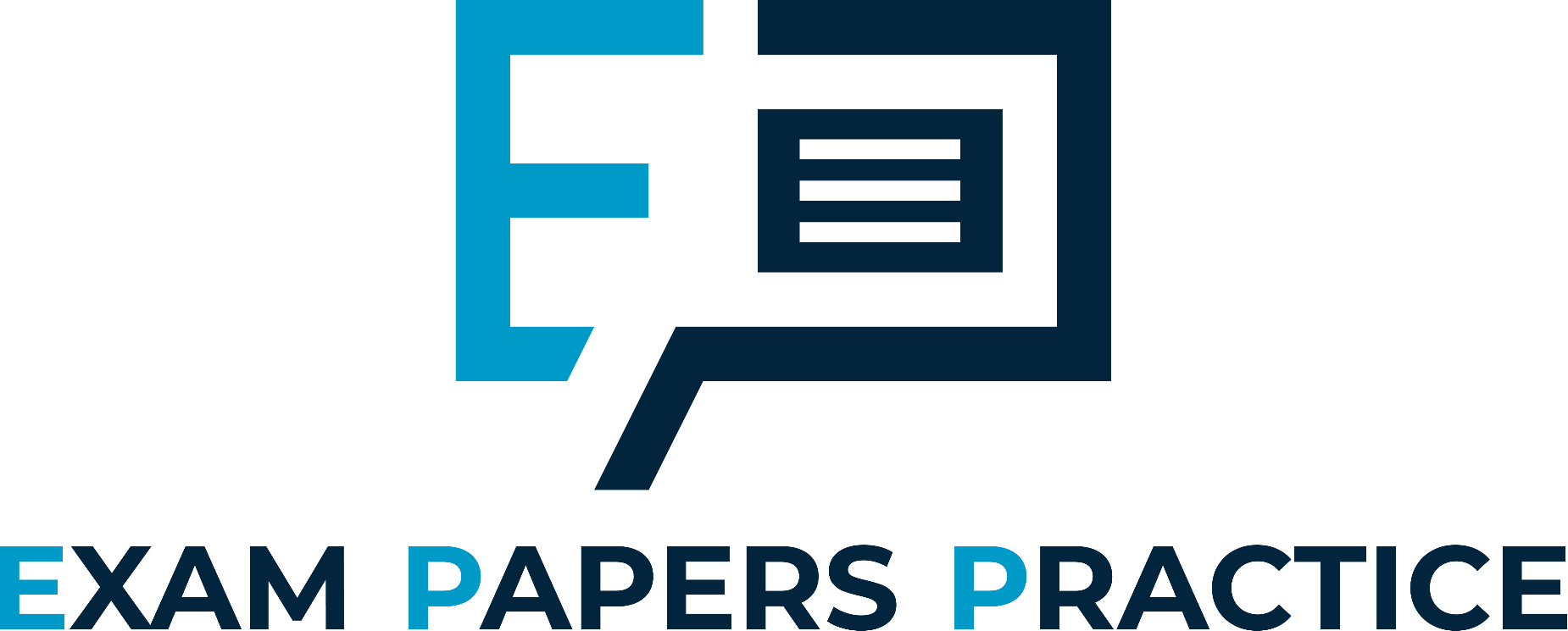 Draw a diagram to illustrate the J Curve
For more help, please visit www.exampaperspractice.co.uk
© 2025 Exams Papers Practice. All Rights Reserved
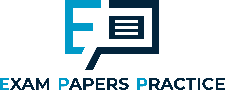 The Eurozone
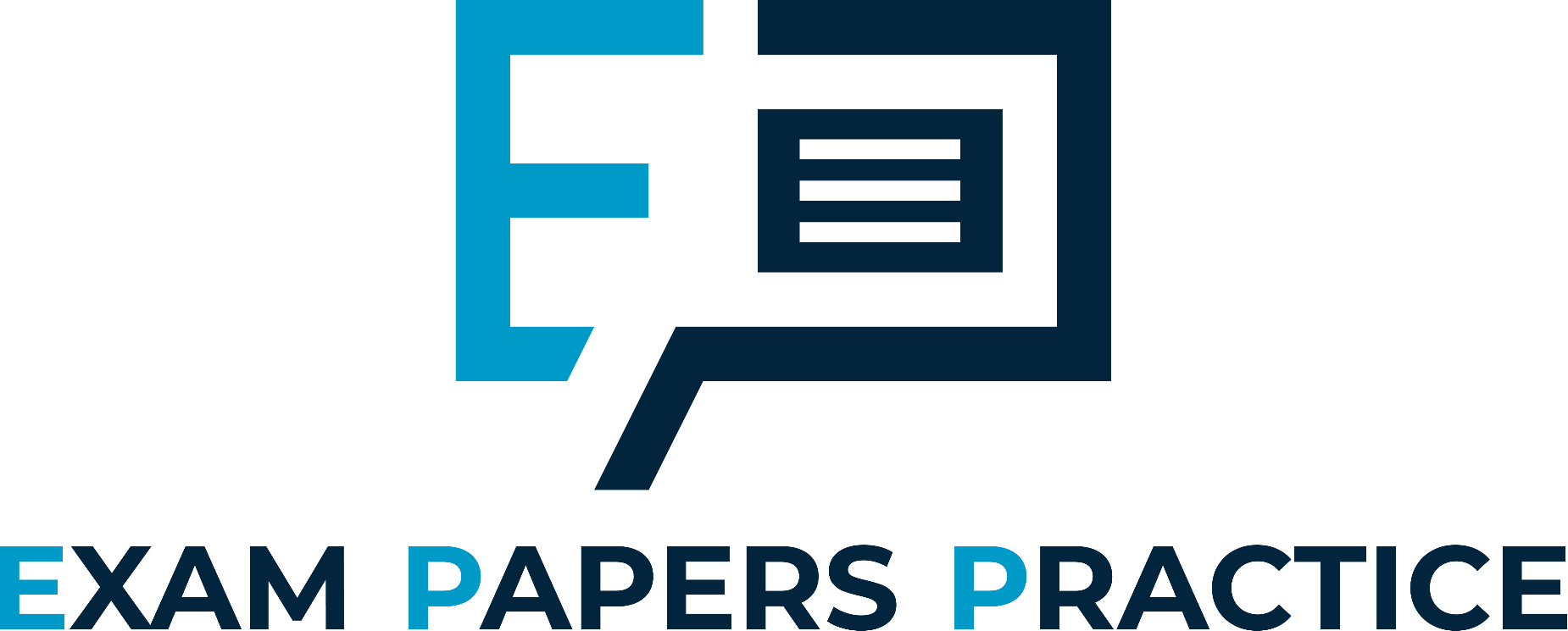 A monetary union is a group of independent countries that share a single currency
This is also known as a currency union
Technically, the UK has a monetary union (across England, Scotland, Wales and Northern Ireland) but the largest currency union globally is the Eurozone
The Eurozone came into existence on 1st January 2002, and initially had 12 members
This has now expanded to a currency union of 19 countries (Austria, Belgium, Cyprus, Estonia, Finland, France, Germany, Greece, Ireland, Italy, Latvia, Lithuania, Luxembourg, Malta, the Netherlands, Portugal, Slovakia, Slovenia, and Spain)
For more help, please visit www.exampaperspractice.co.uk
© 2025 Exams Papers Practice. All Rights Reserved
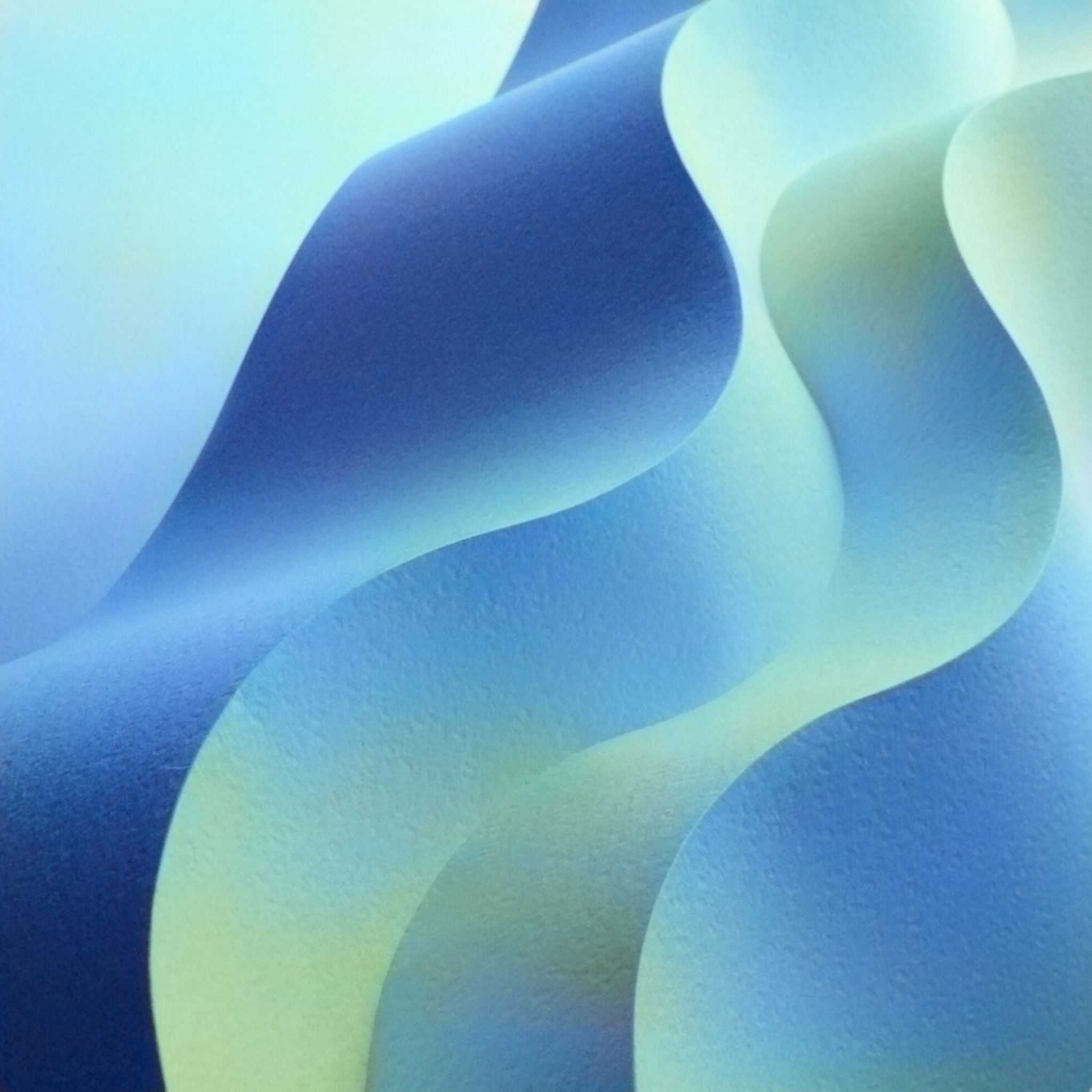 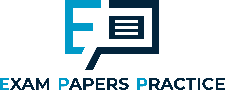 Conditions necessary for the success of the euro
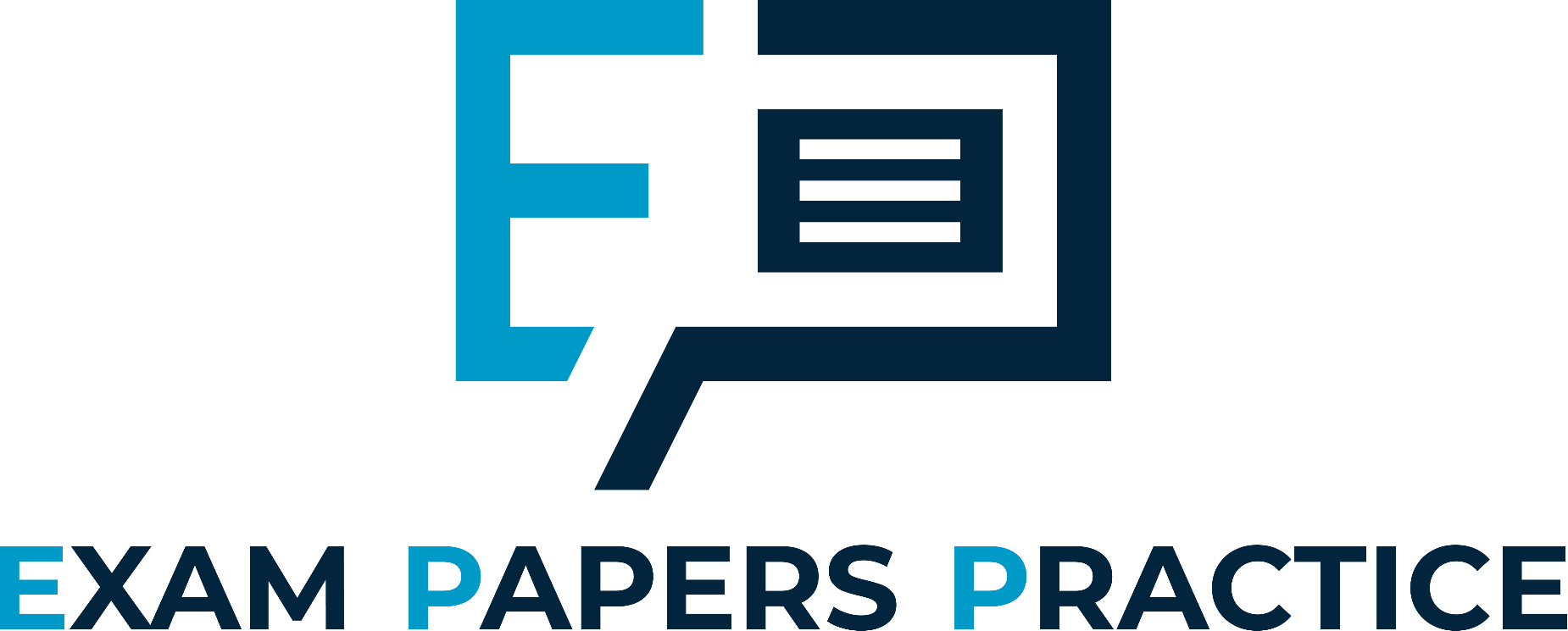 For more help, please visit www.exampaperspractice.co.uk
© 2025 Exams Papers Practice. All Rights Reserved
[Speaker Notes: http://ec.europa.eu/economy_finance/euro/adoption/who_can_join/index_en.htm]
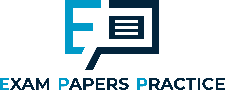 Advantages and disadvantages of belonging to the Eurozone
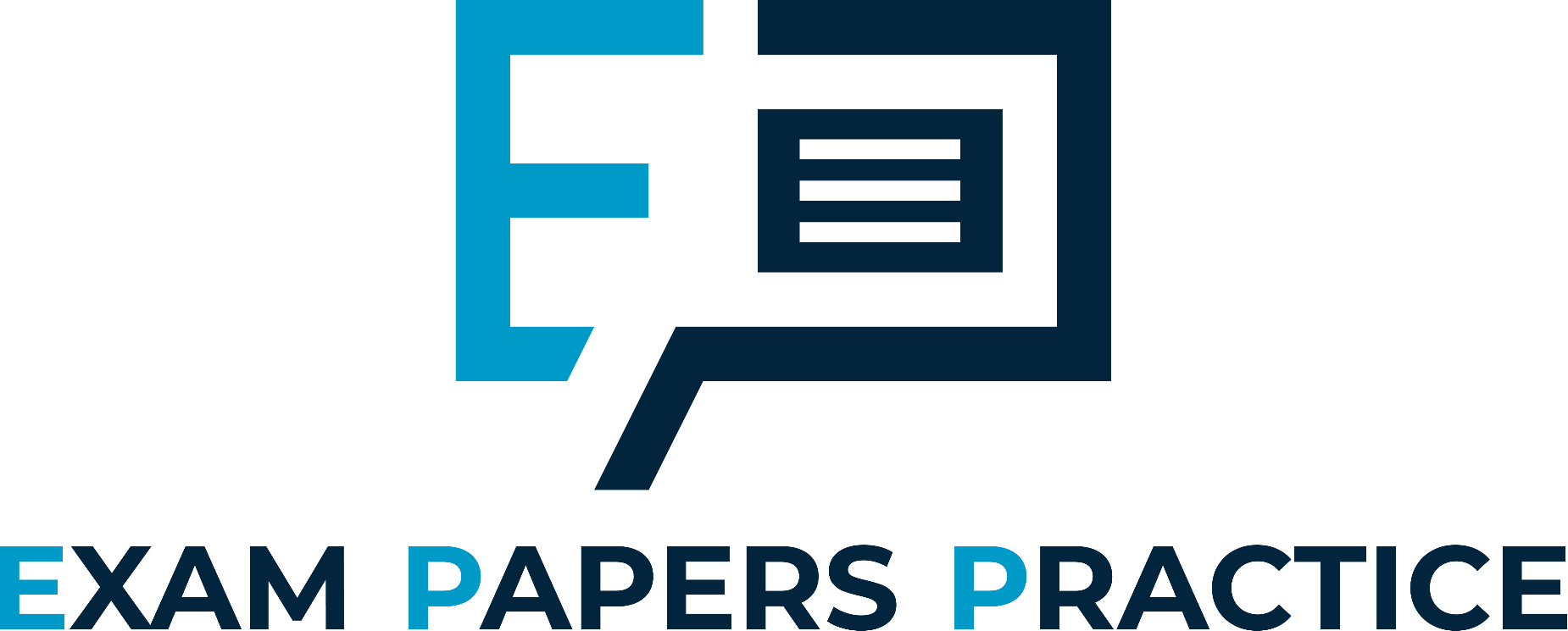 For more help, please visit www.exampaperspractice.co.uk
© 2025 Exams Papers Practice. All Rights Reserved
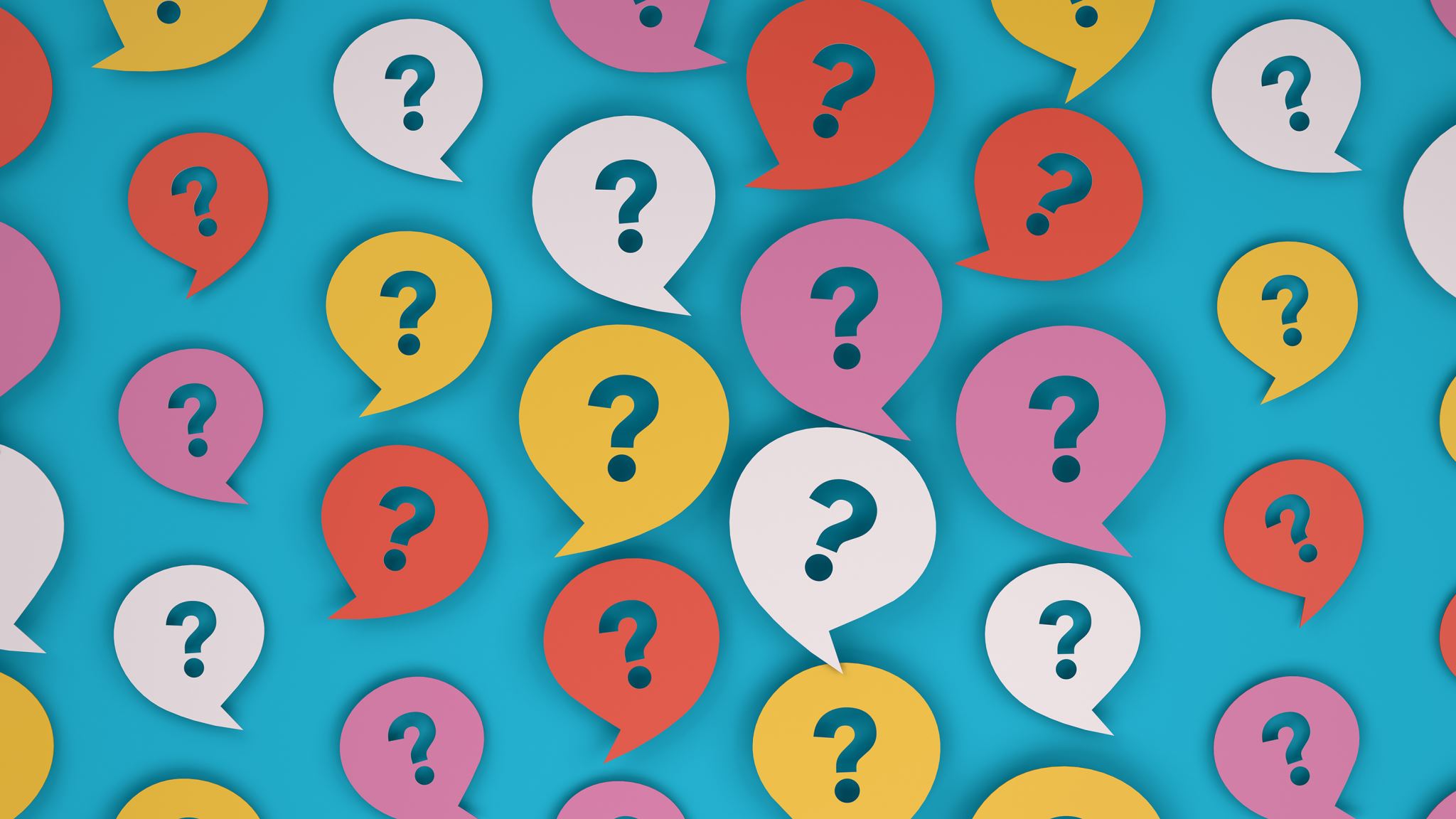 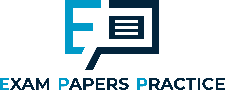 Homework
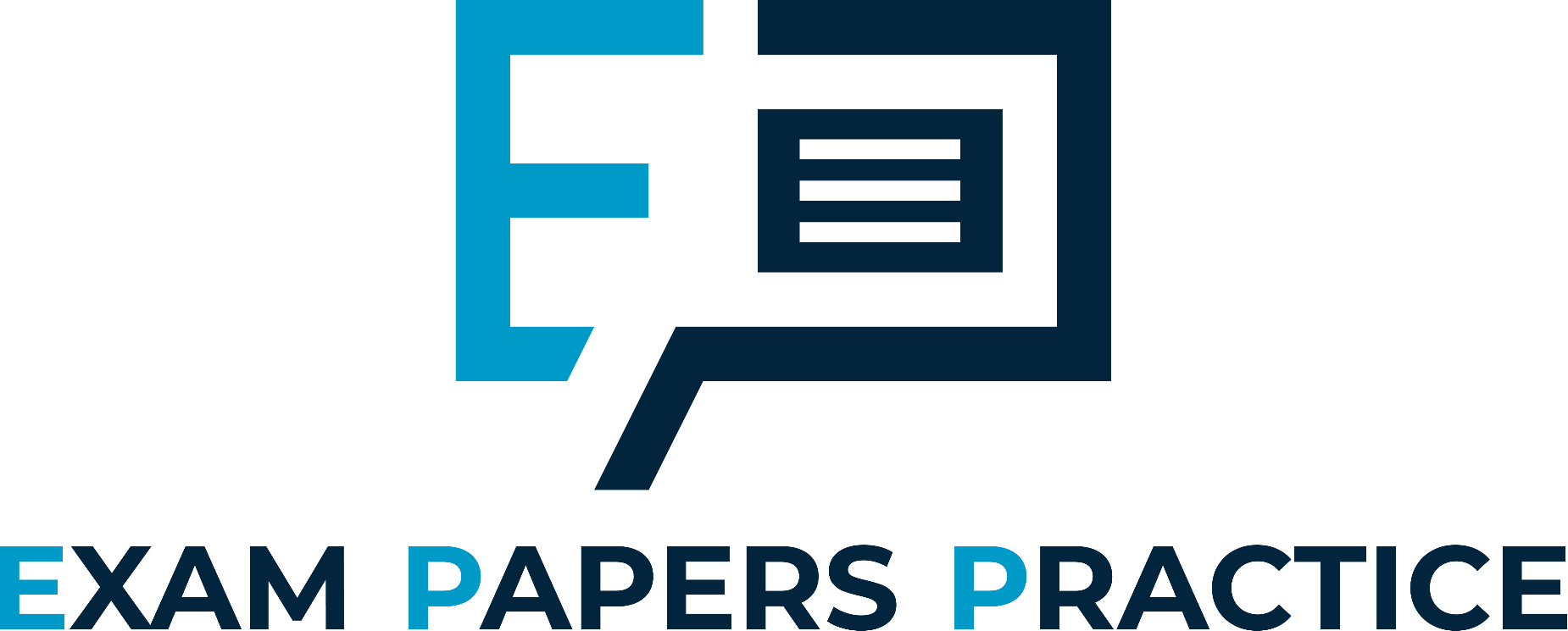 For more help, please visit www.exampaperspractice.co.uk
© 2025 Exams Papers Practice. All Rights Reserved
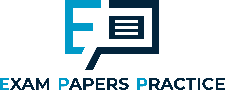 Plenary
What is the impact of changes in exchange rates on the current balance of payments?
What is the impact of exchange rates on inflation and FDI flows?
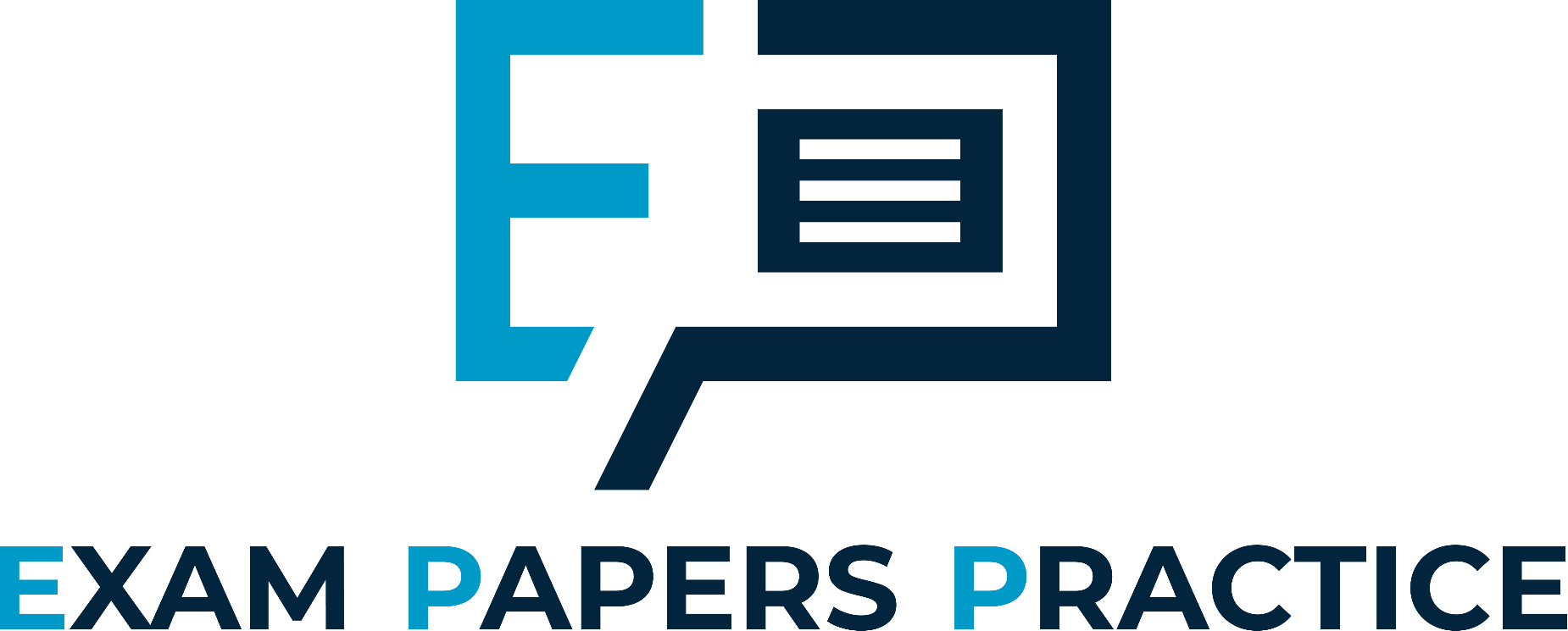 For more help, please visit www.exampaperspractice.co.uk
© 2025 Exams Papers Practice. All Rights Reserved